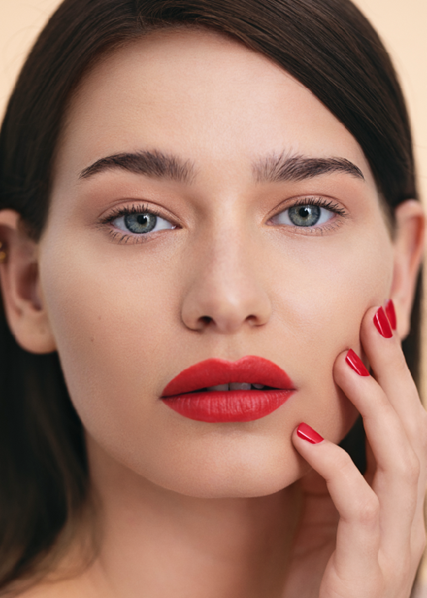 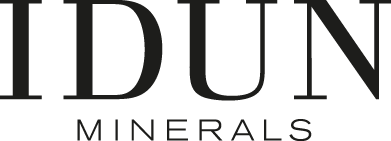 OUR PACKAGING TRANSFORMATION JOURNEY
Caroline Thunstedt CEO
Anna Agardh Sustainability Manager
Global Packed Summit
2022-05-24
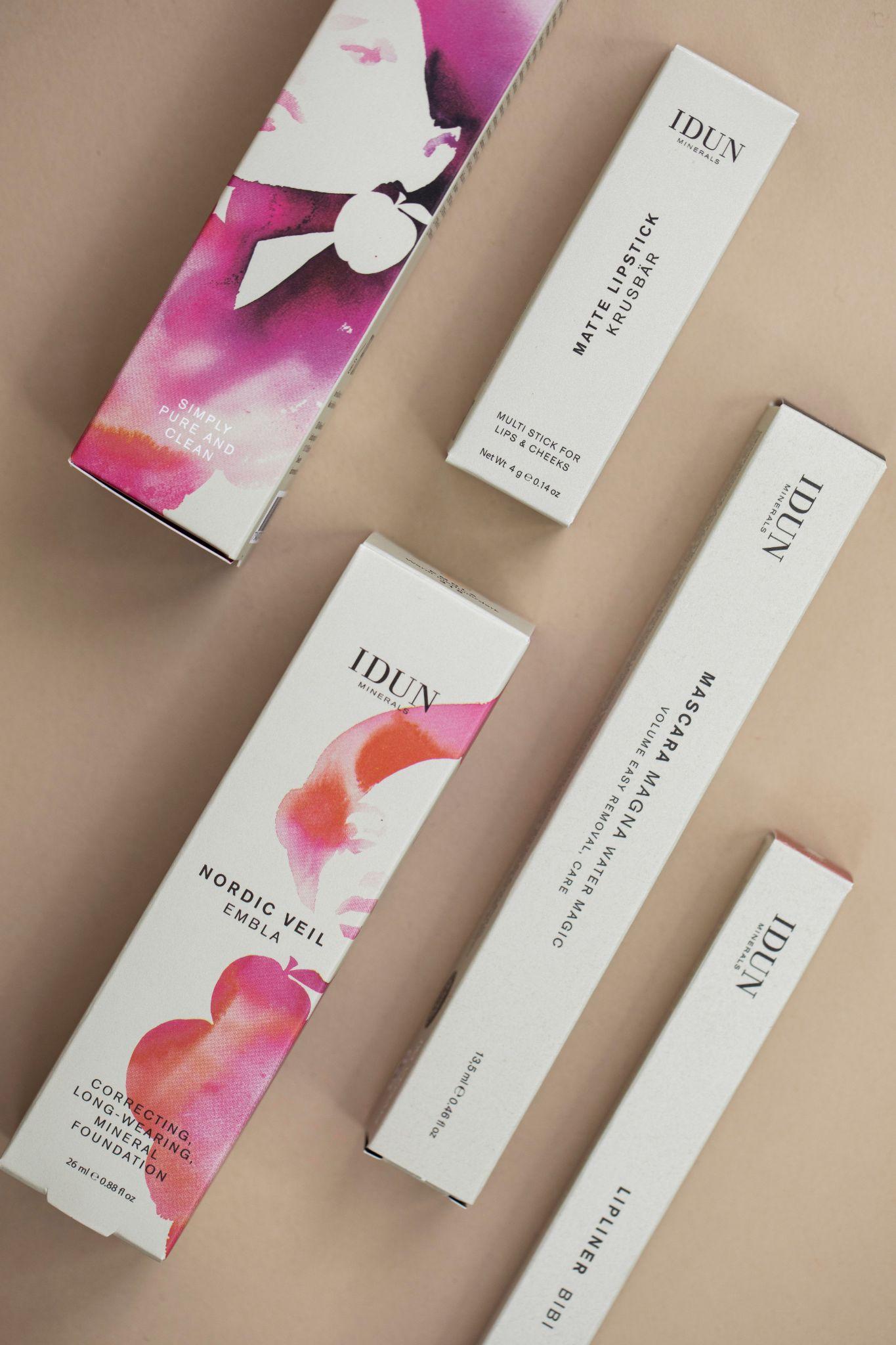 AGENDA
Background
Our Sustainability Focus
Packaging Transformation Journey
Communication
Our Wishlist - For A Better Future
Z
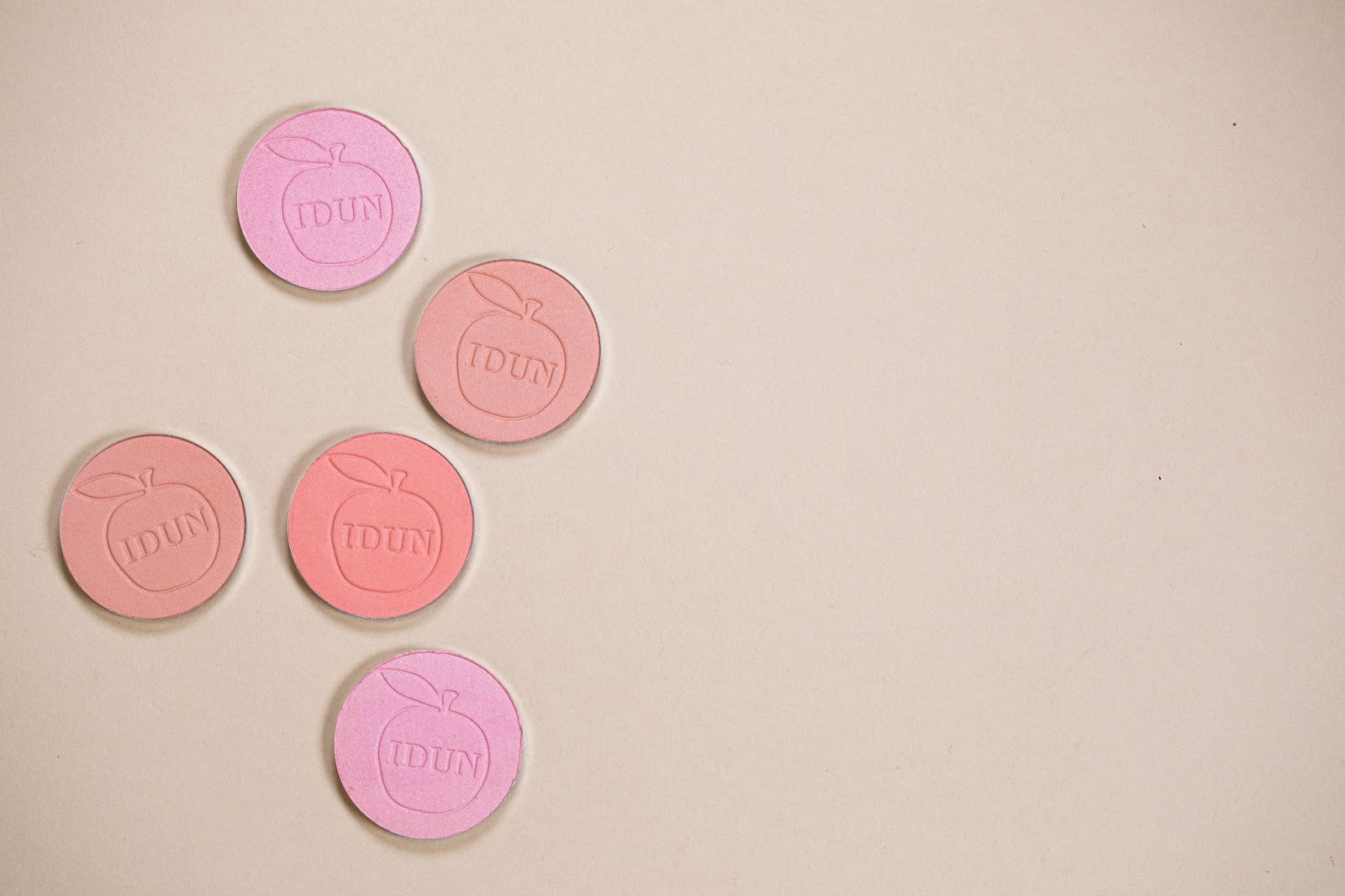 BORN IN STOCKHOLM,GLOBALLY LOVED.
Born in Stockholm more than 11 years ago, on International Women’s Day, IDUN Minerals is a beauty brand that combines high-performance formulas and high-quality results, thanks to ingredients that protect and care for the skin. The products are formulated in close cooperation with researchers and dermatologists and are developed for all skin types, even the most sensitive.  
 
Striving for inclusiveness, the assortment consists of a wide shade range infused with highly purified minerals. With the ambition to be a sustainable beauty brand, IDUN Minerals has an increased focus on local production, transparency, becoming 100 % vegan, and reducing the environmental impact of its products.
[Speaker Notes: Born in Stockholm more than 11 years ago, on International Women’s Day, IDUN Minerals is a beauty brand that combines high-performance formulas and high-quality results, thanks to ingredients that protect and care for the skin. The products are formulated in close cooperation with researchers and dermatologists and are developed for all skin types, even the most sensitive.  
 
Striving for inclusiveness, the assortment consists of a wide shade range infused with highly purified minerals. With the ambition to be a sustainable beauty brand, IDUN Minerals has an increased focus on local production, transparency, becoming 100 % vegan, and reducing the environmental impact of its products.]
Z
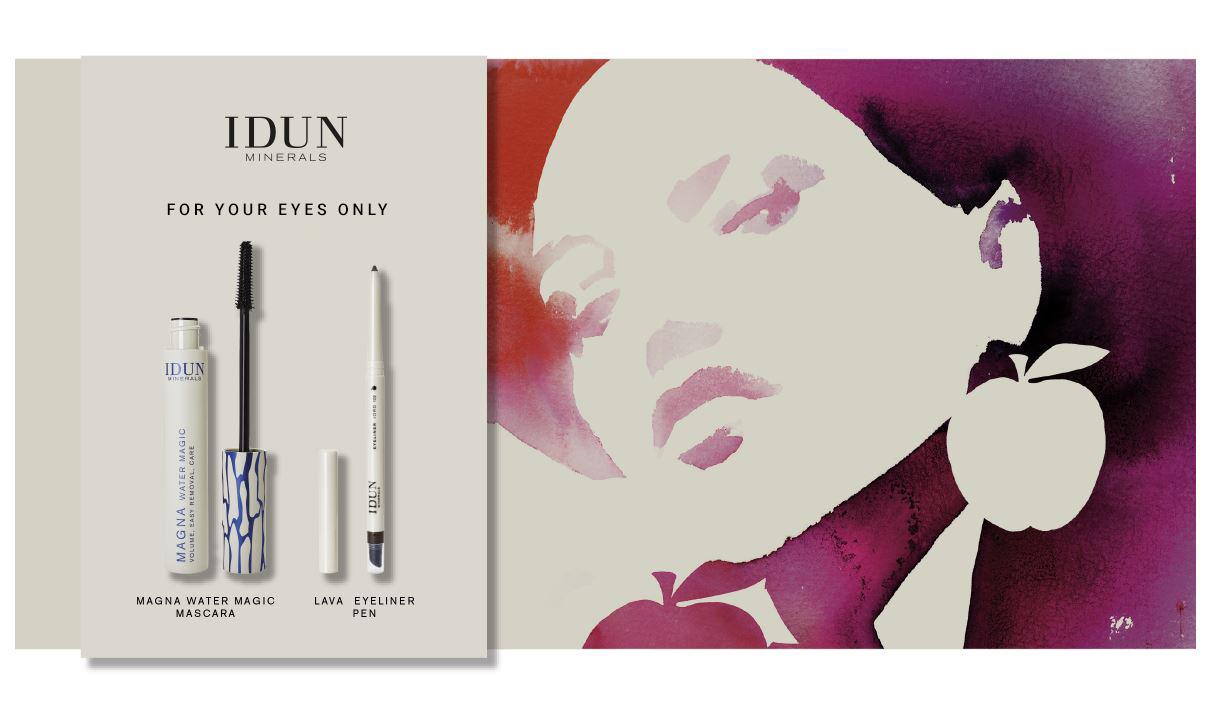 THE STORY OF IDUN
Idun, in Norse mythology, was the goddess of beauty, eternal youth and rejuvenation. She was known to be the keeper of magic golden apples, known to provide the Gods with the ability to sustain immortality, making them eternally young and beautiful.IDUN Minerals highlights the goddess Idun in the brand name as part of its Nordic heritage but also as a symbol of beauty and female strength.
[Speaker Notes: Idun, in Norse mythology, was the goddess of beauty, eternal youth and rejuvenation. She was known to be the keeper of magic golden apples, known to provide the Gods with the ability to sustain immortality, making them eternally young and beautiful.IDUN Minerals highlights the goddess Idun in the brand name as part of its Nordic heritage but also as a symbol of beauty and female strength.]
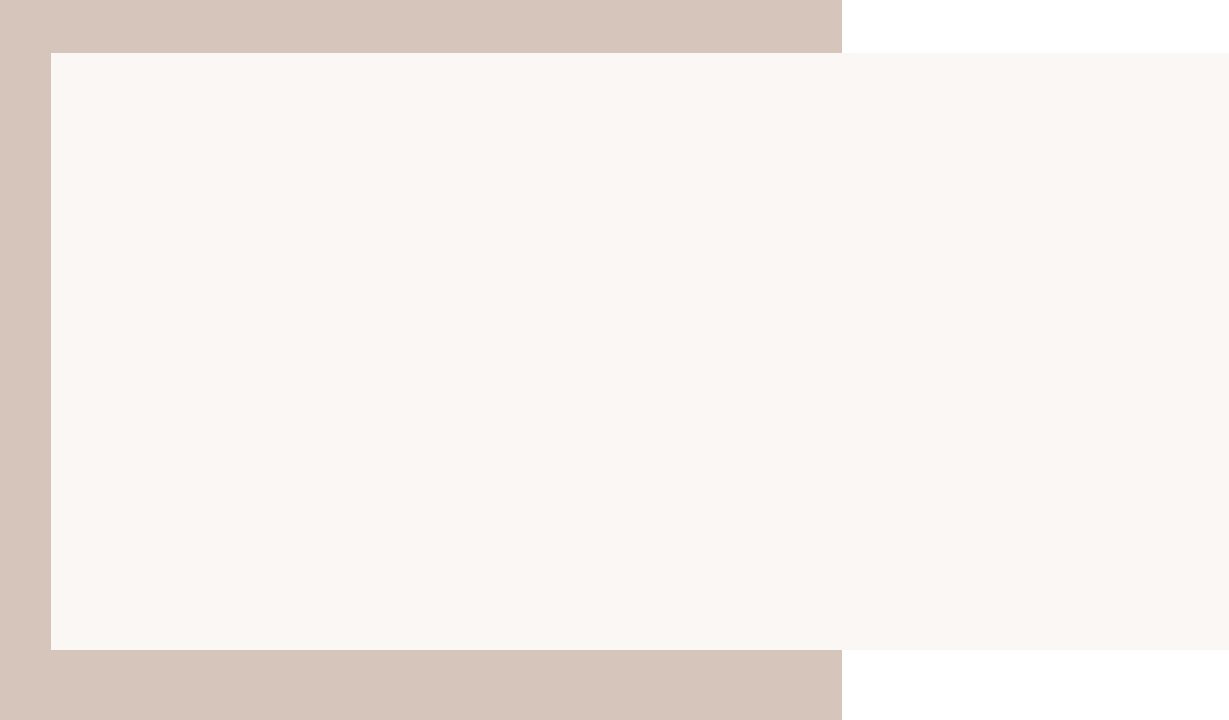 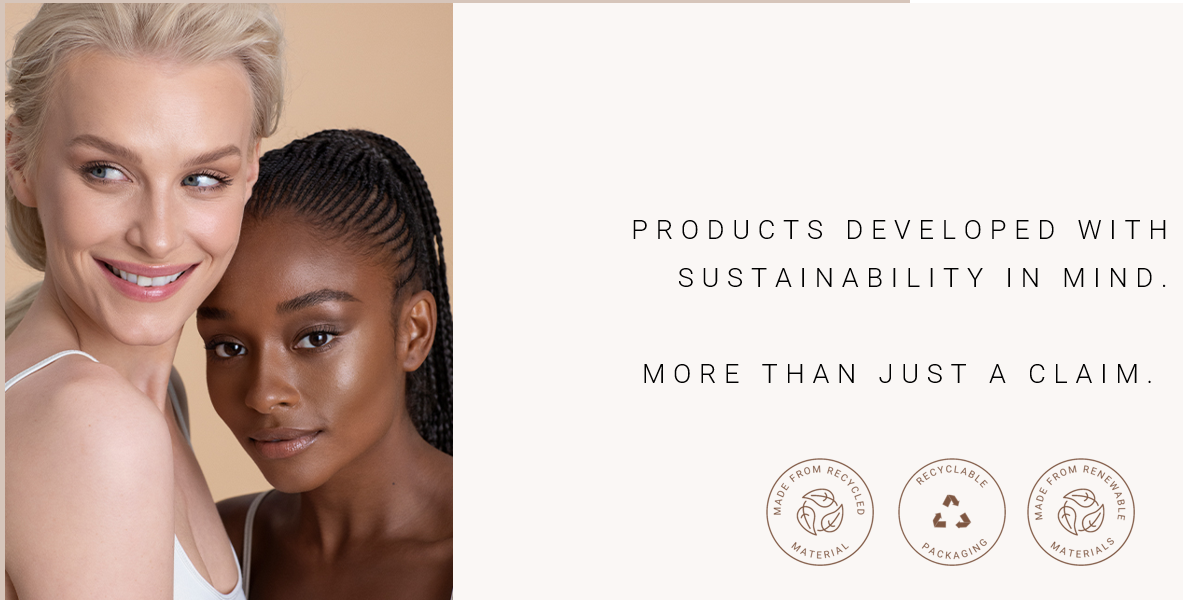 INSERT HEADLINE
INSERT COPY

INSERT COPY

INSERT COPY

INSERT COPY

INSERT COPY

INSERT COPY

INSERT COPY

INSERT COPY
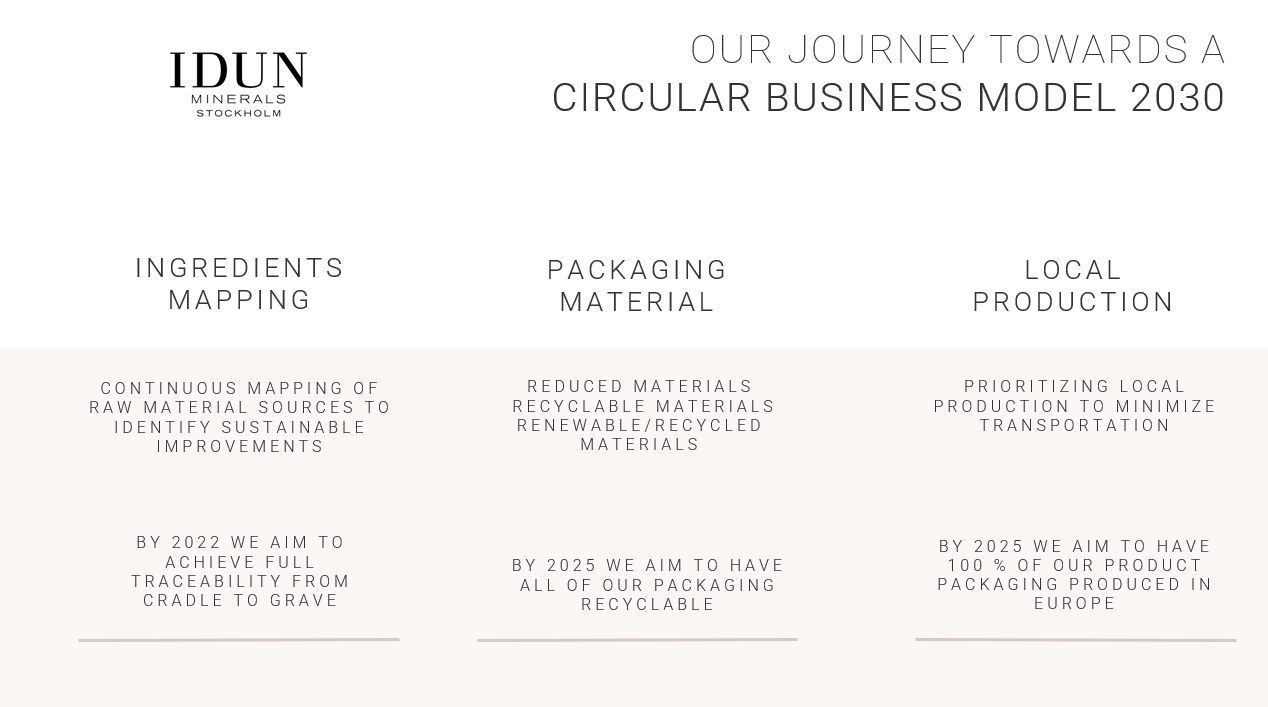 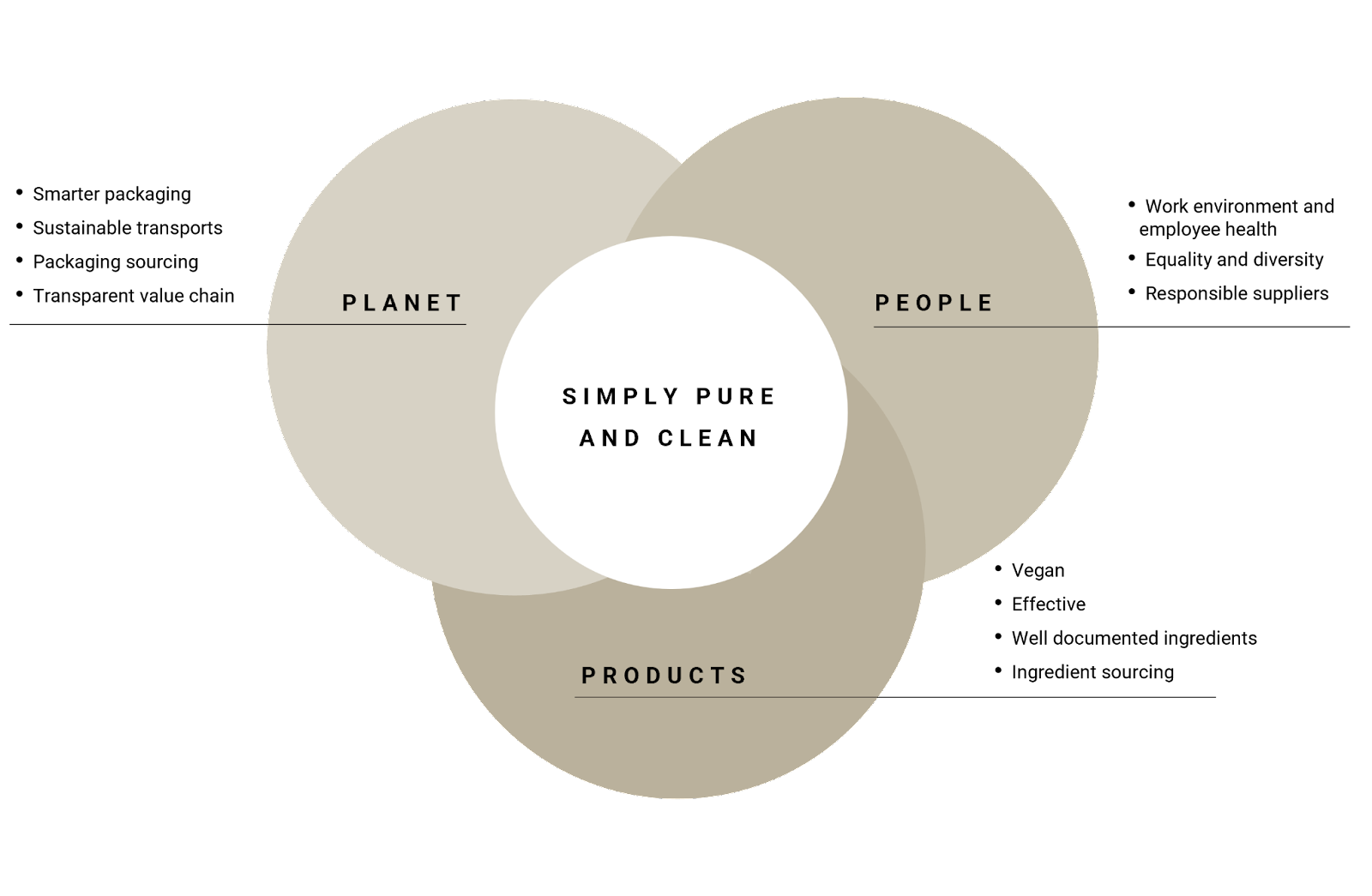 SUSTAINABILITY FOCUS AREAS
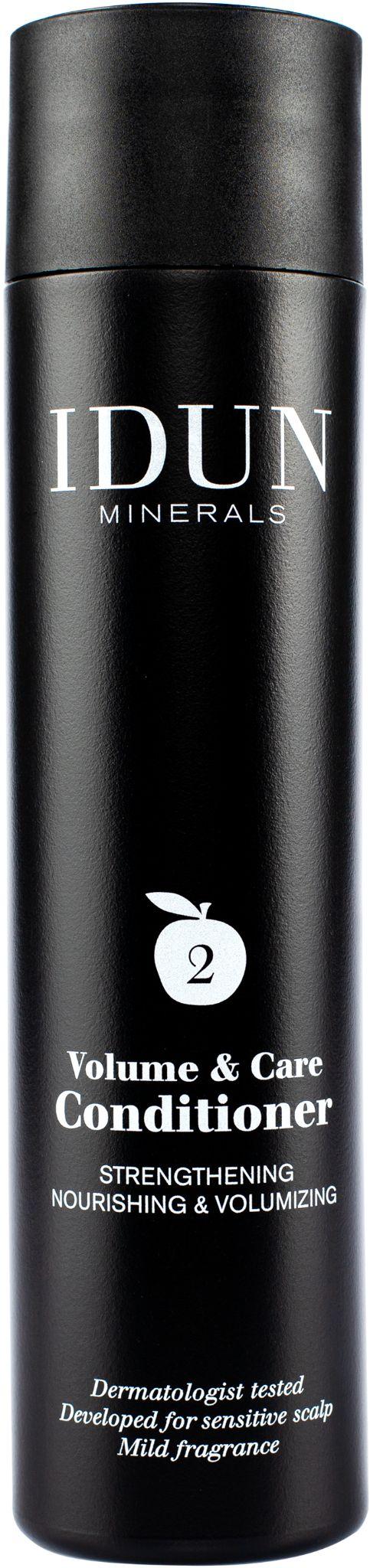 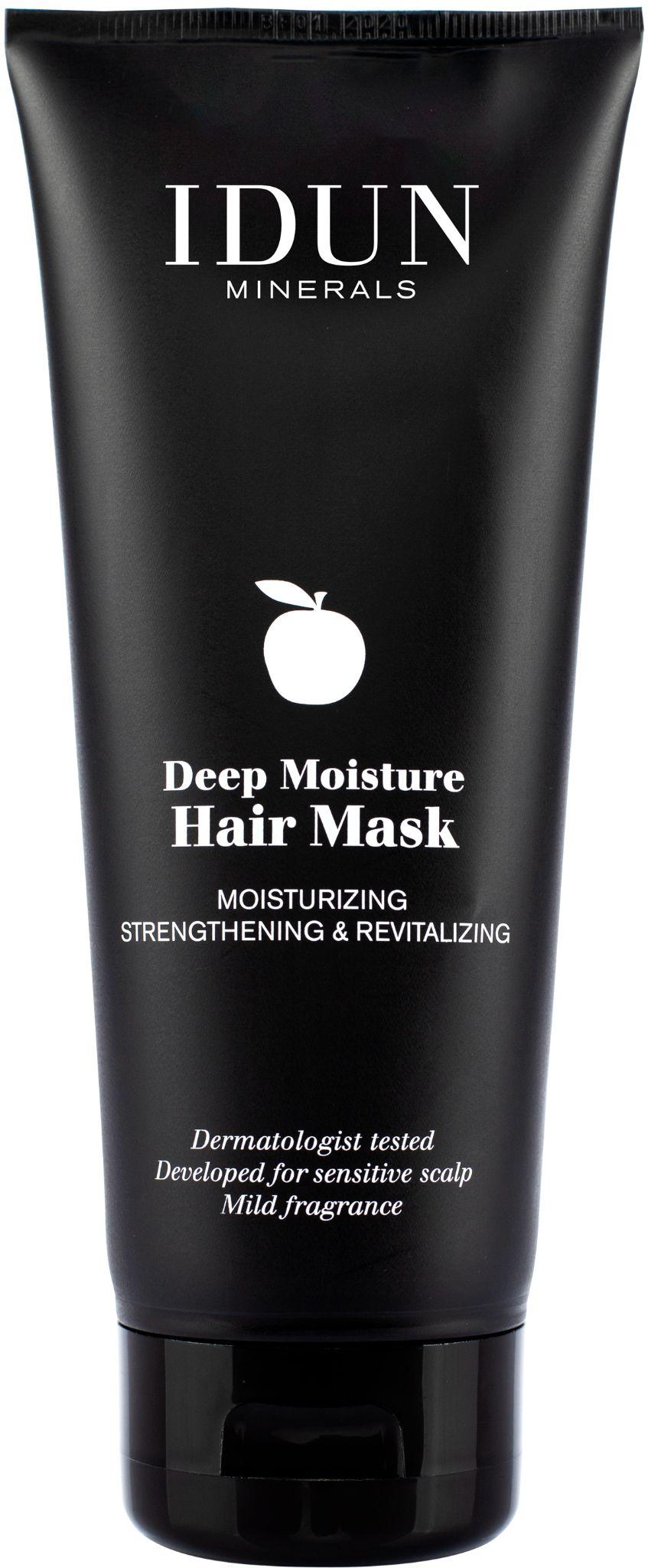 Set the Sustainability Strategy and Policy

Changed skincare and haircare packaging
IDUN Minerals was launched
Skincare
2018
2020…
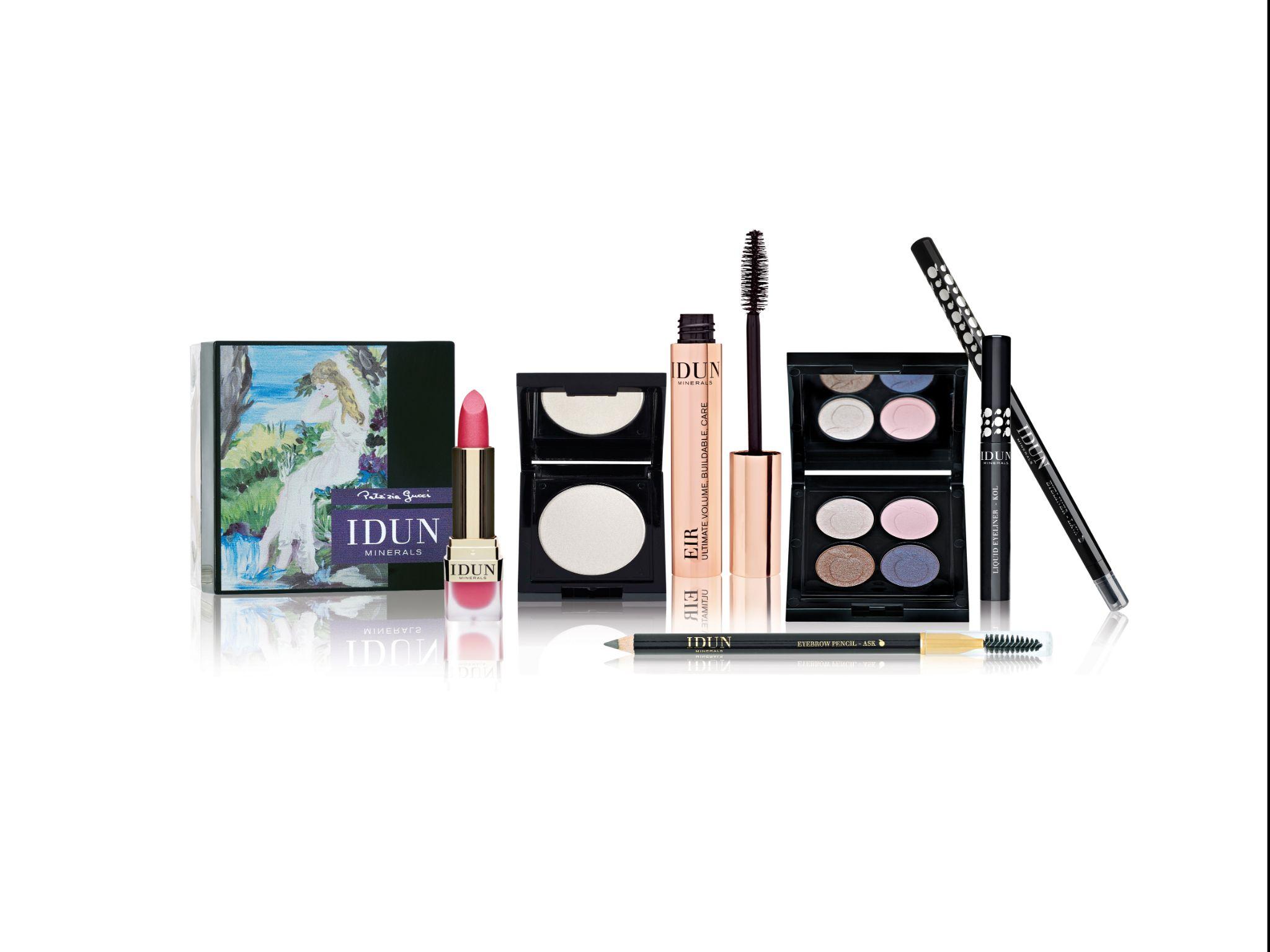 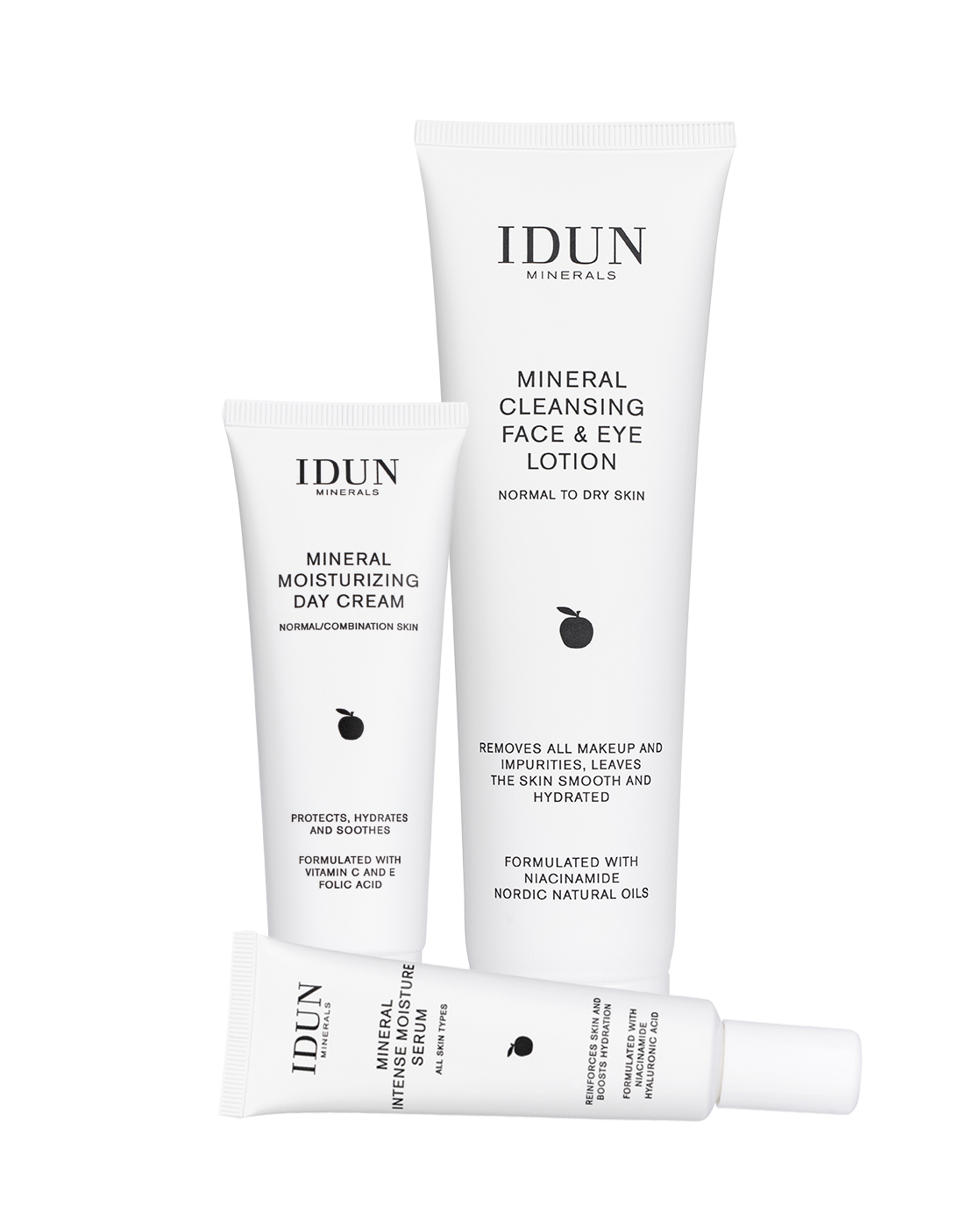 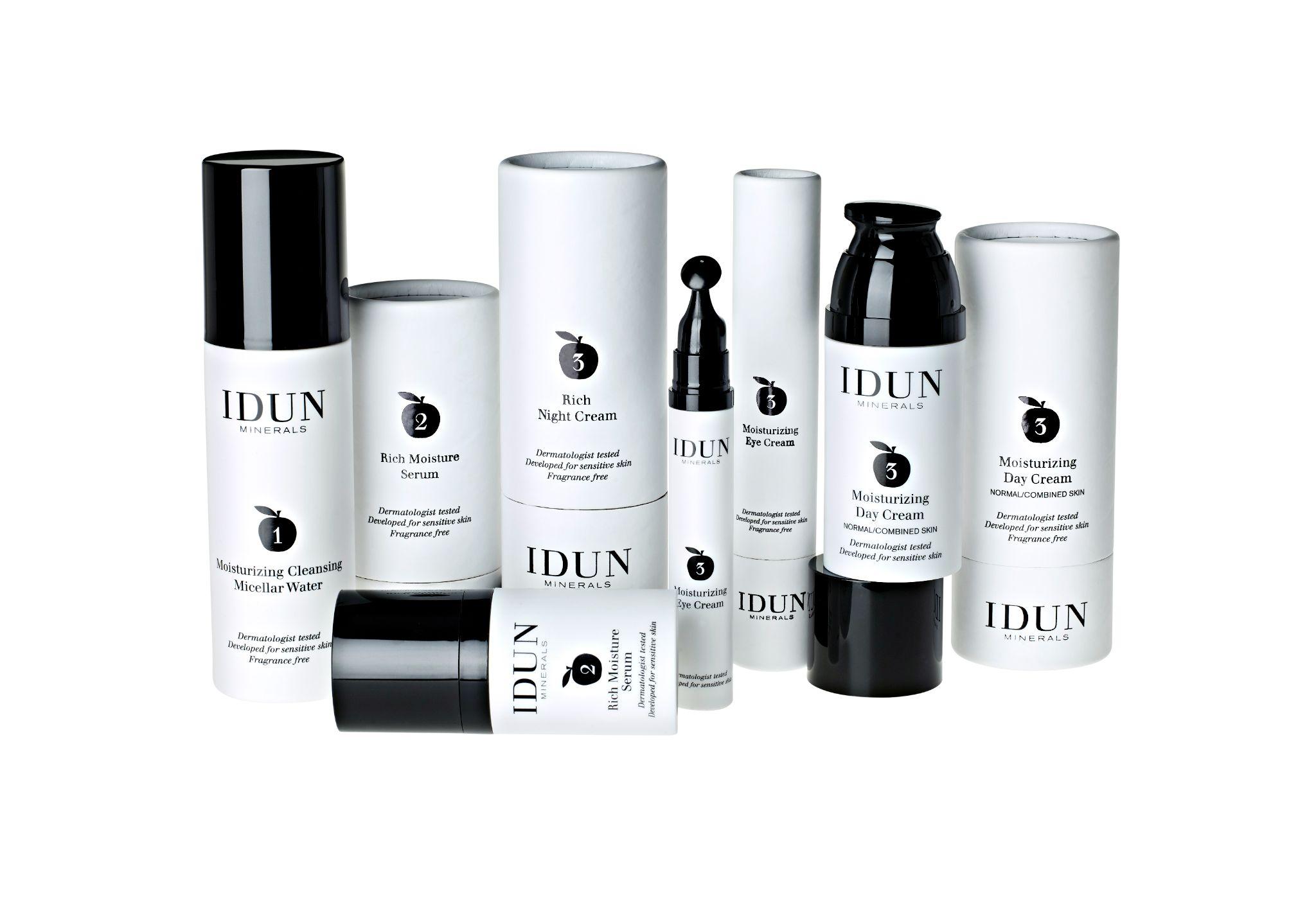 2011
2017
2019
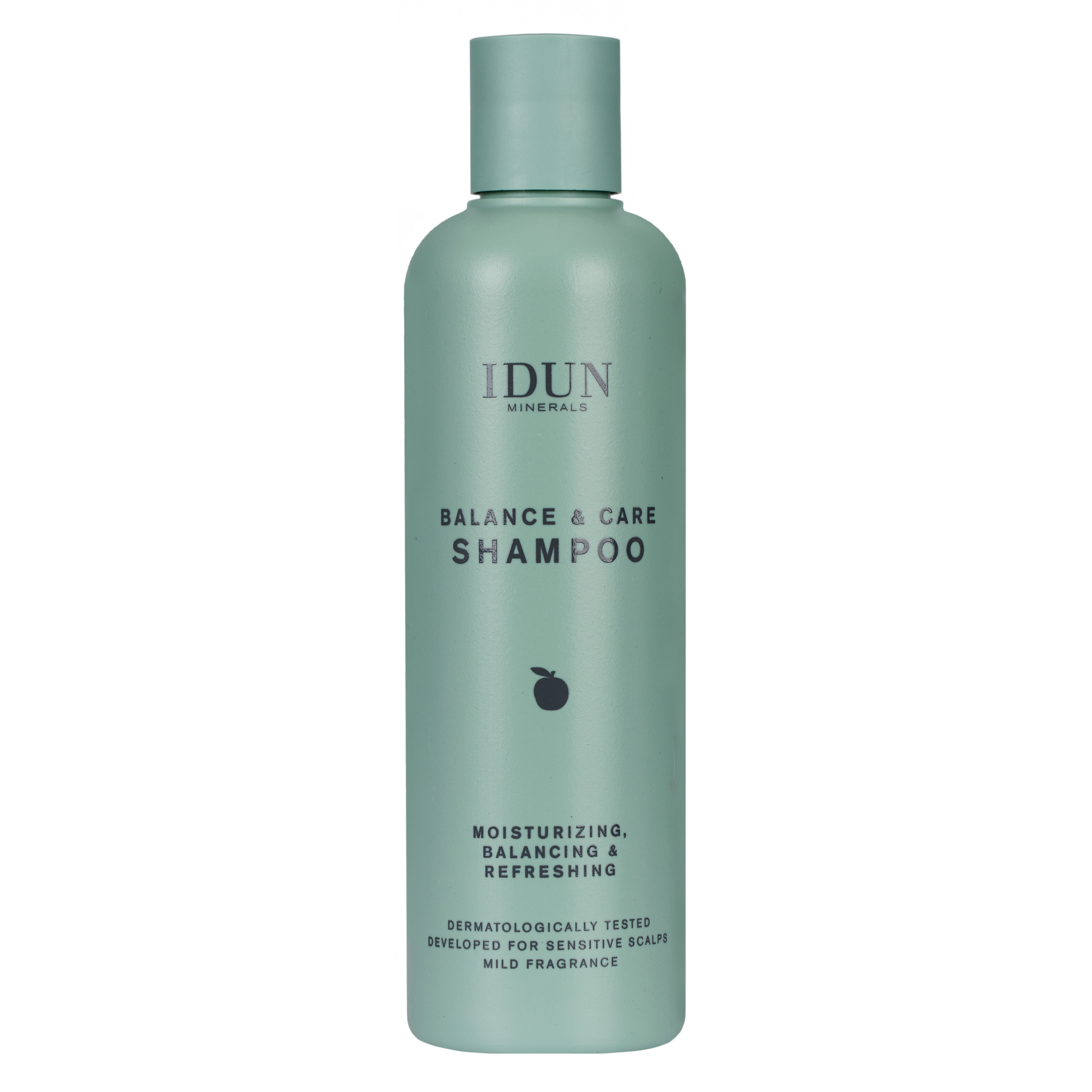 Asthma & Allergy Association

No to PFAS

Pharmacy exclusivity
Haircare
Makeup packaging transformation starts for almost 200 SKUs
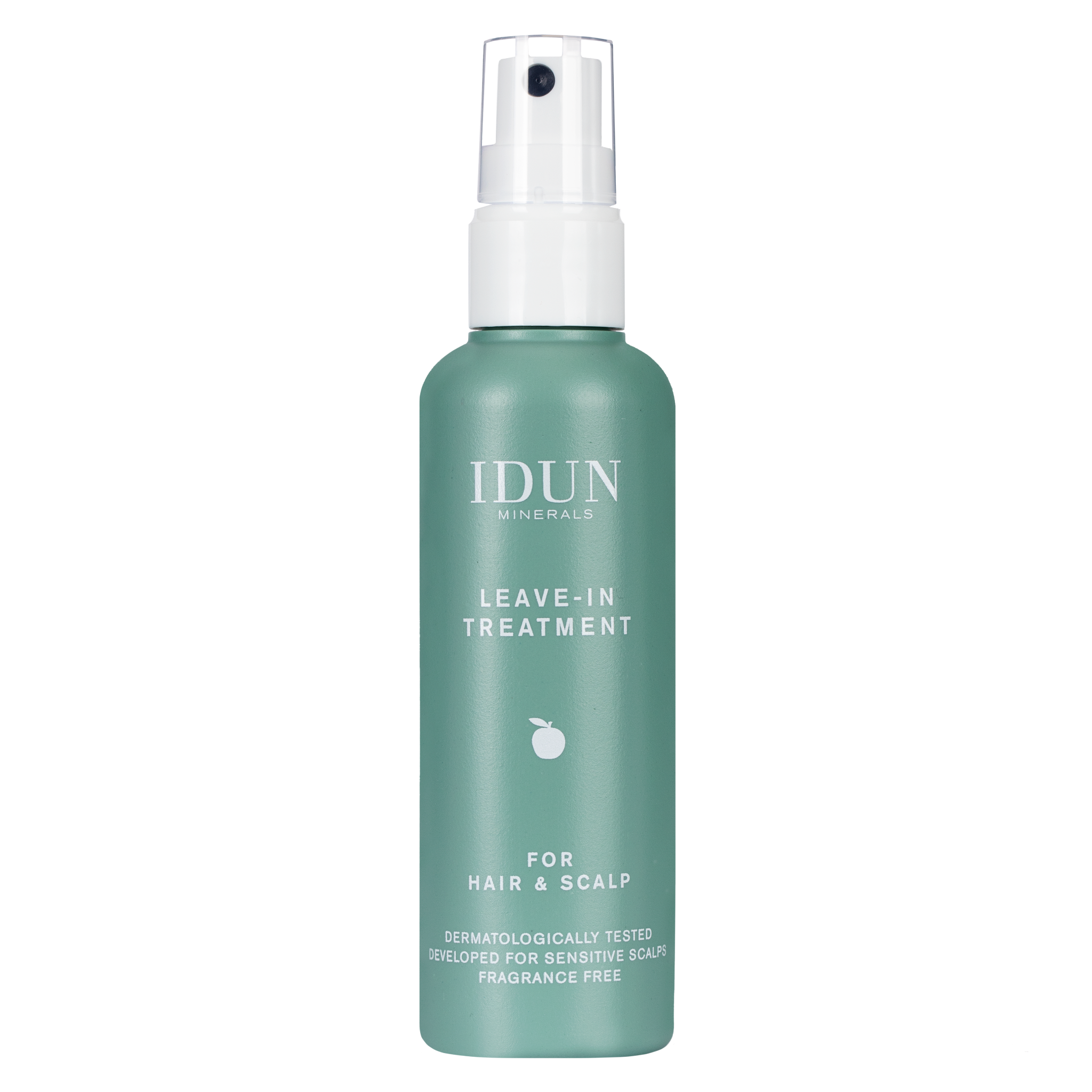 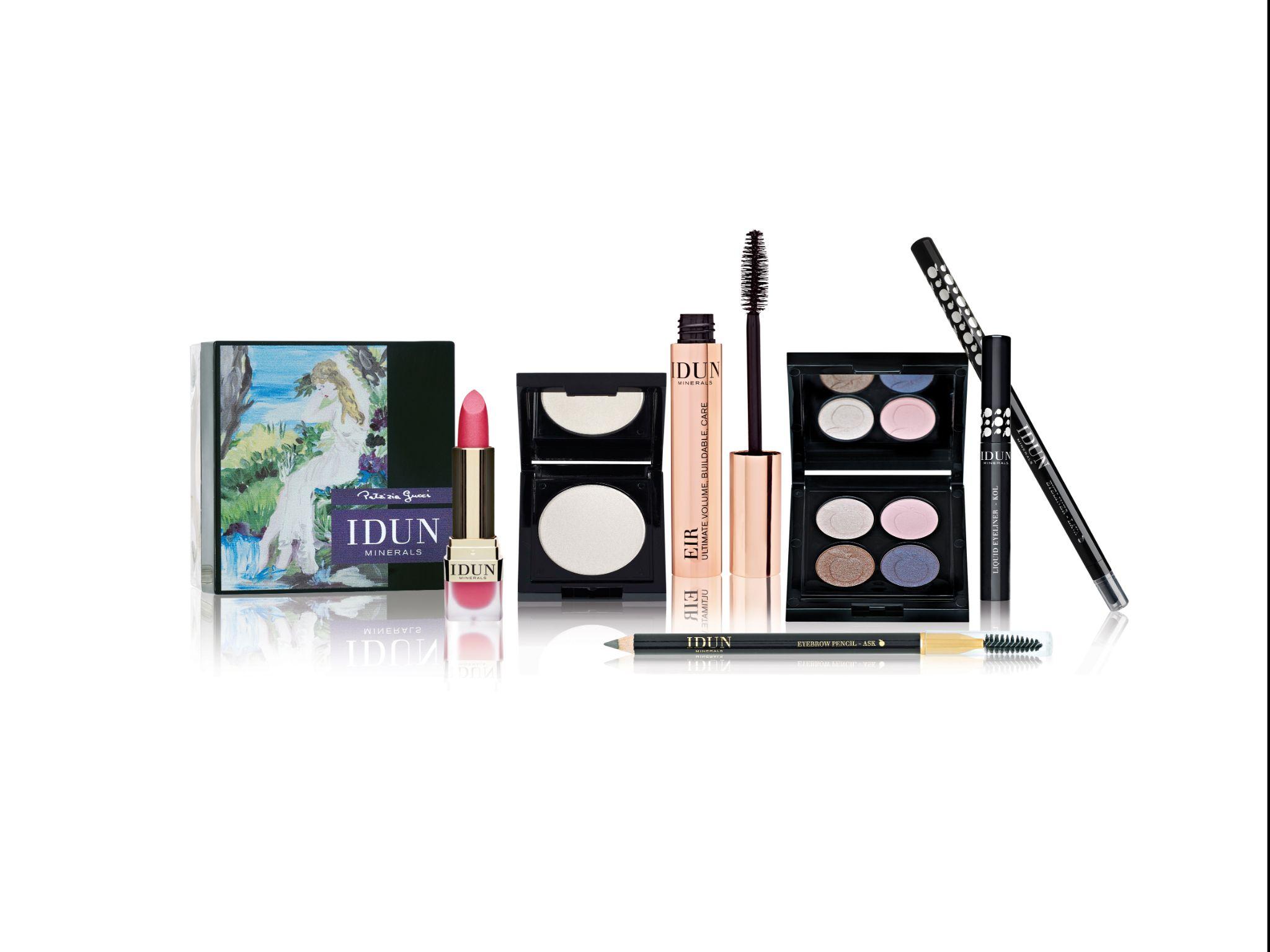 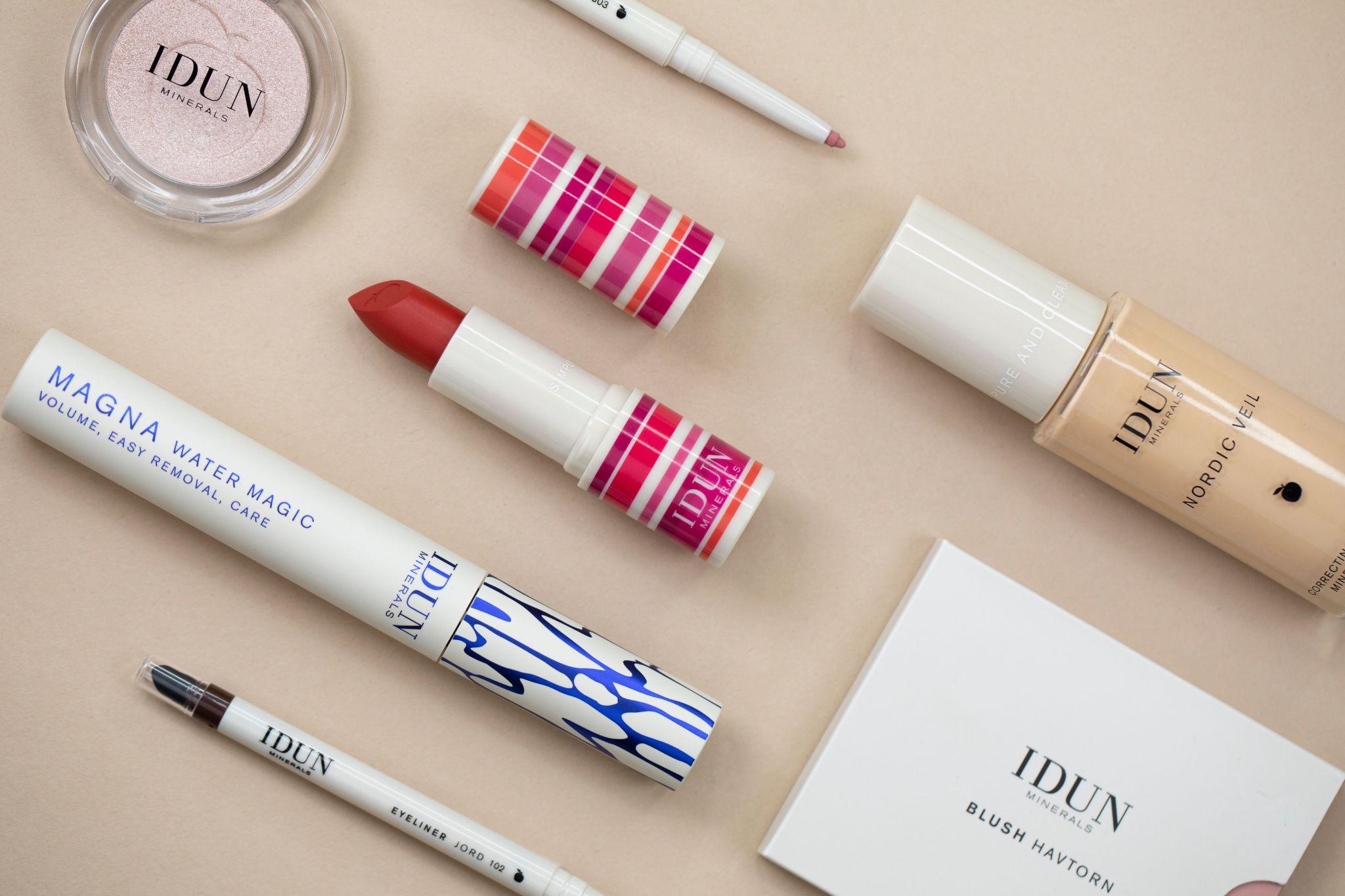 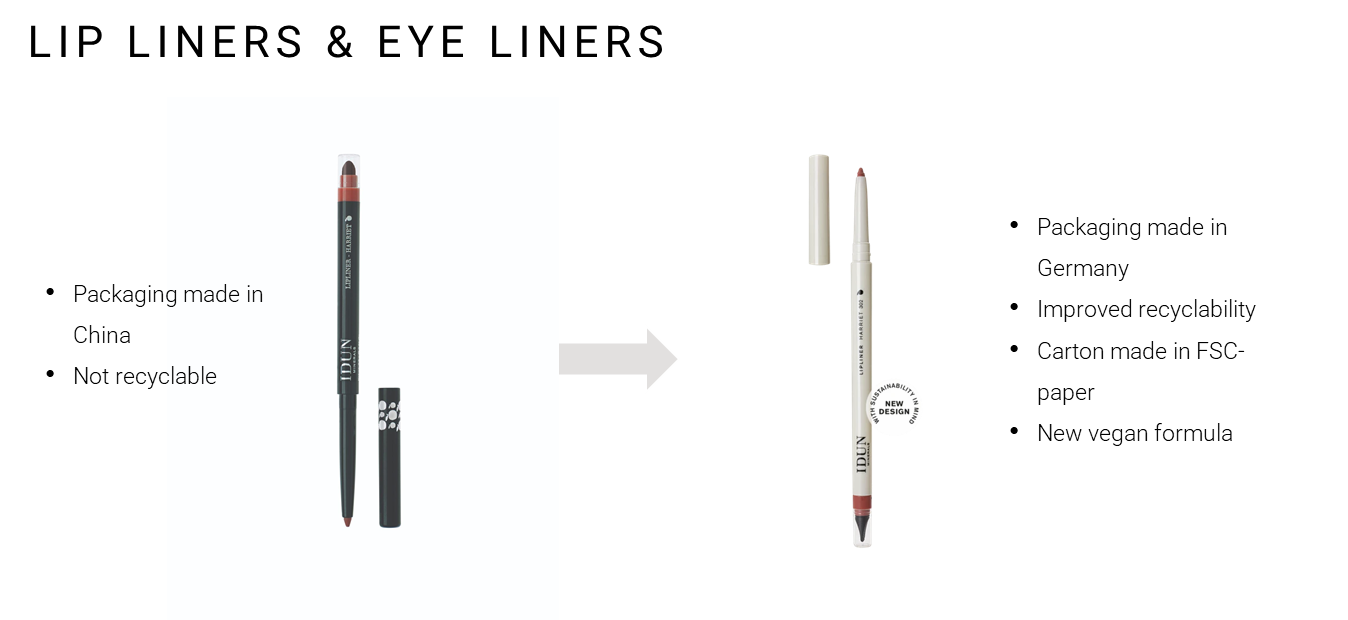 LIPSTICK MATTE & CREME
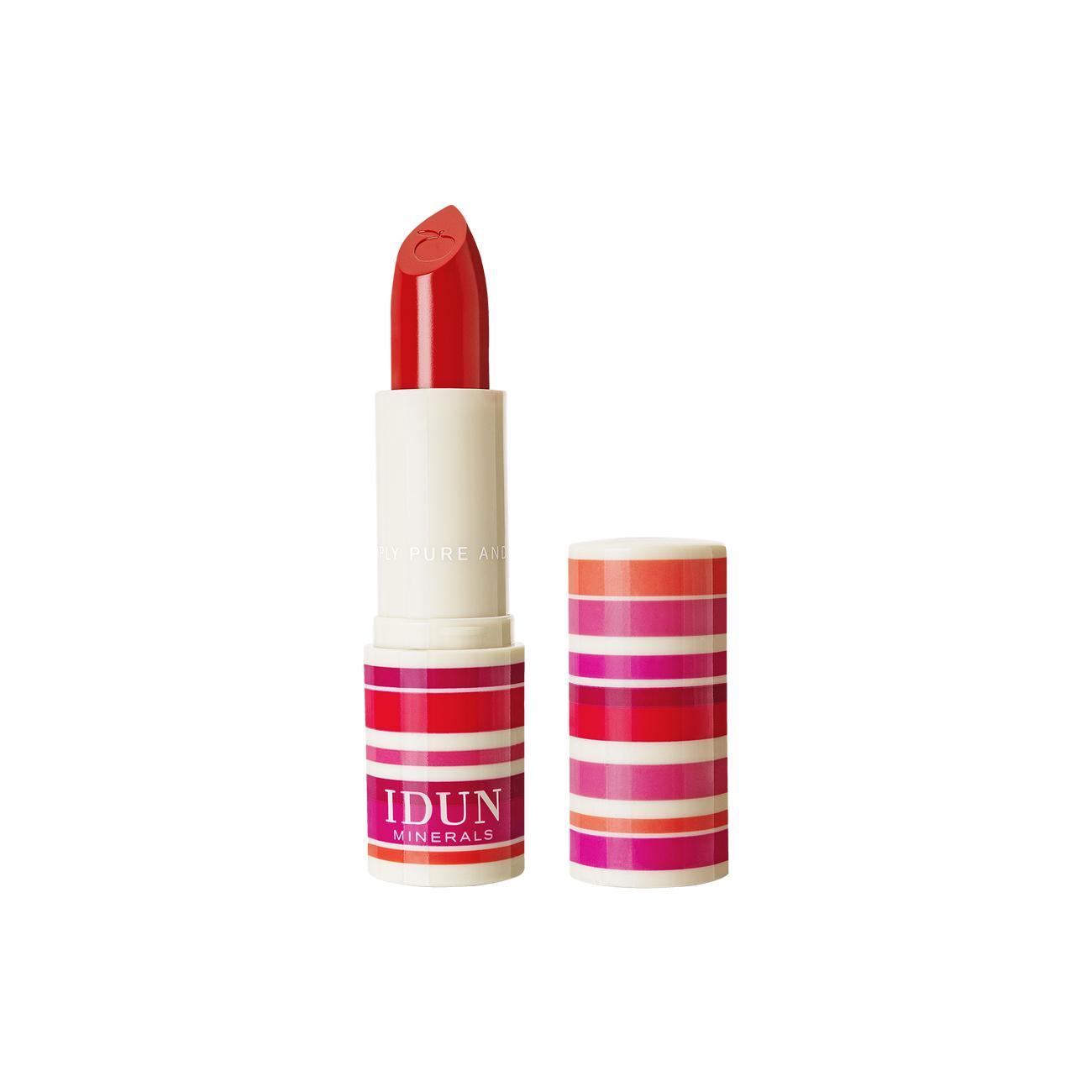 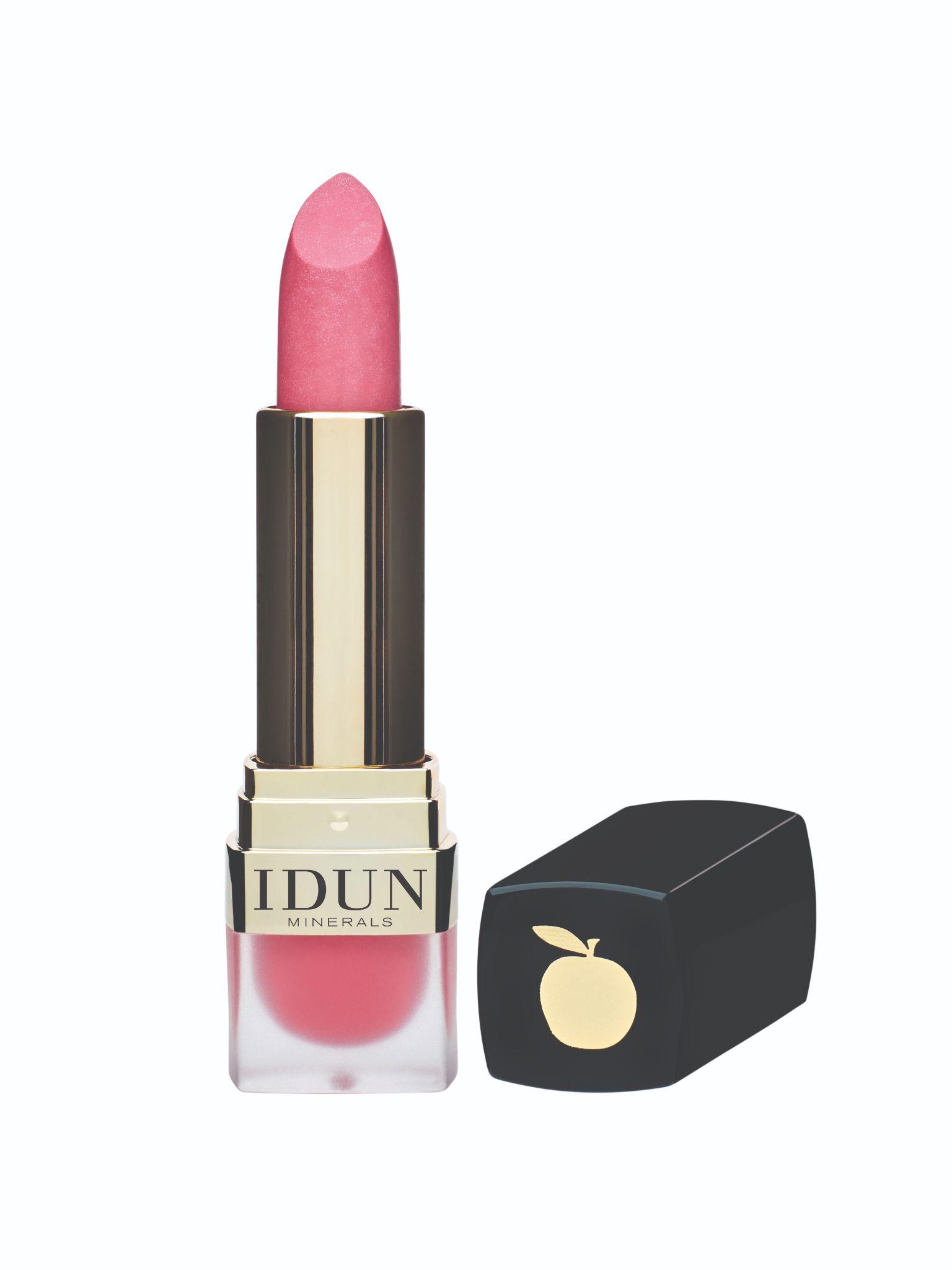 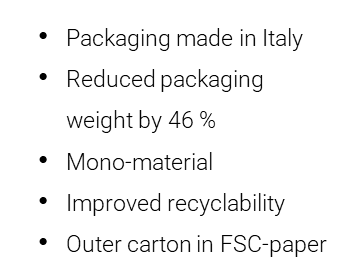 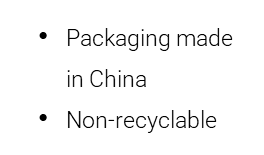 LIQUID FOUNDATION
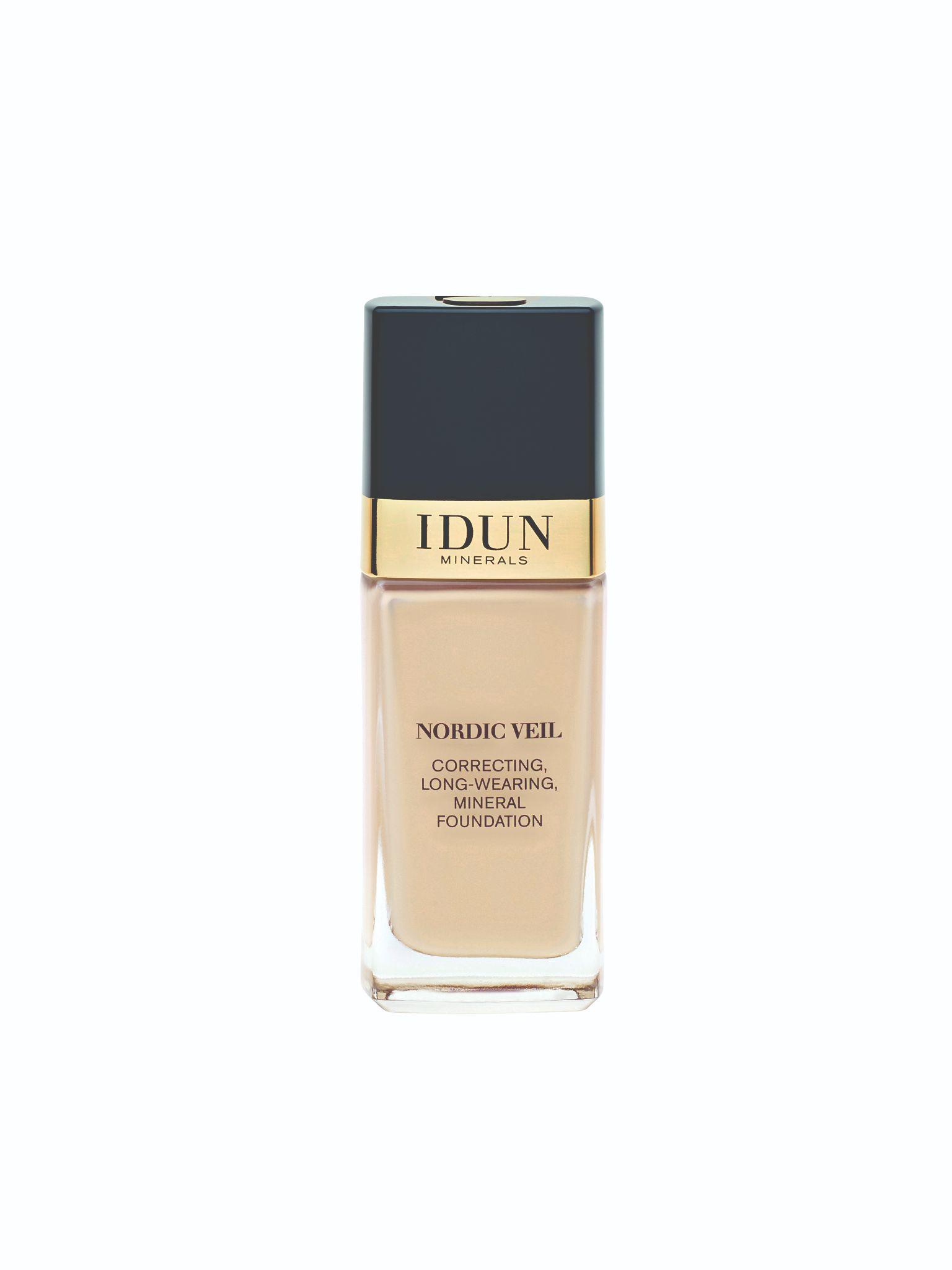 Packaging made in Italy
Less material, reduced weight by 25 %, same volume
Improved recyclability
Outer carton in FSC-paper
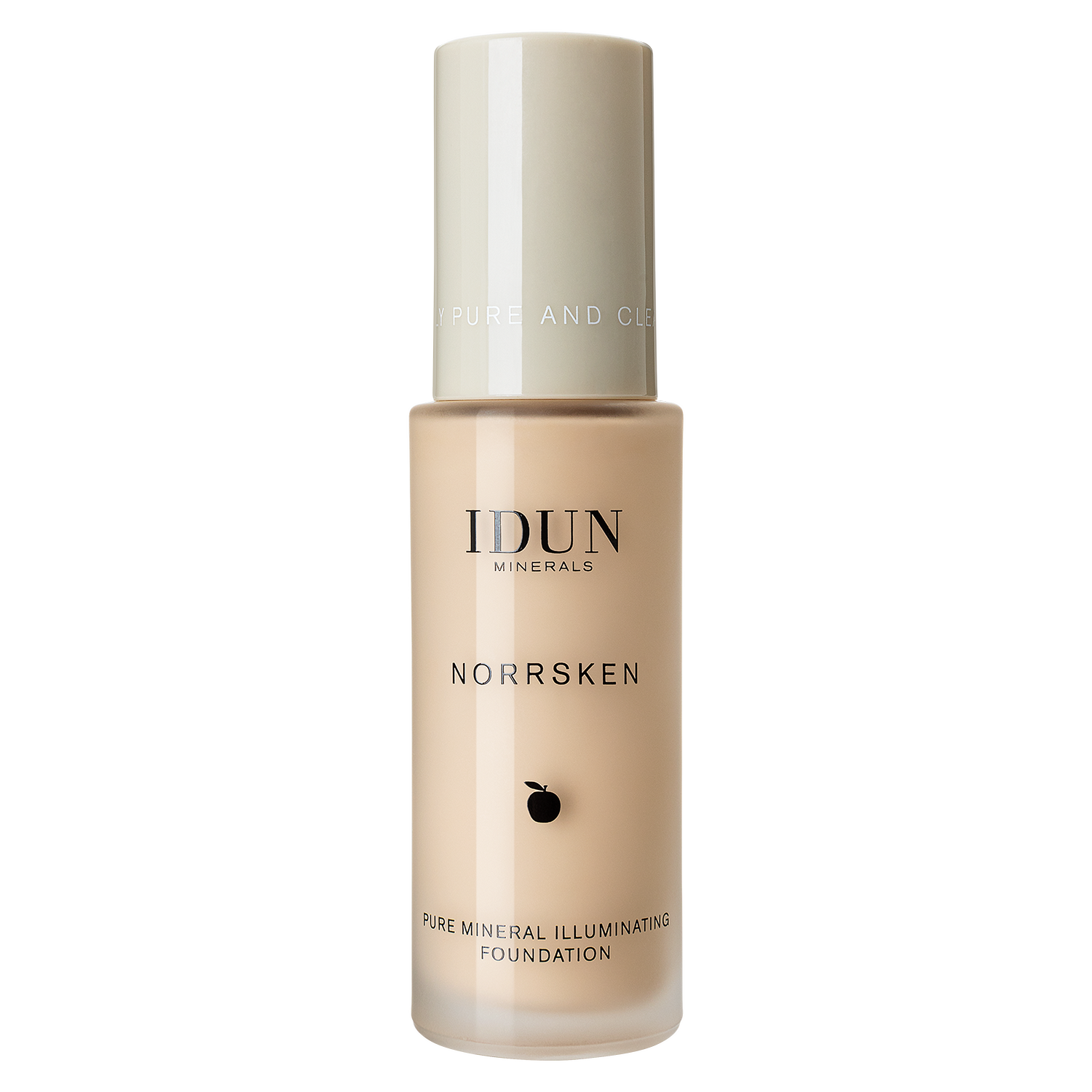 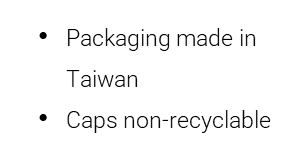 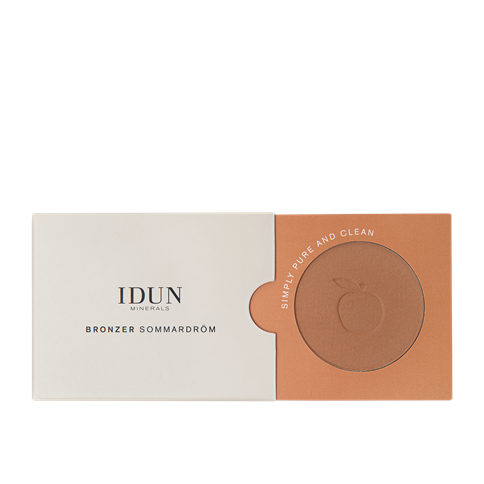 BRONZER & BLUSH
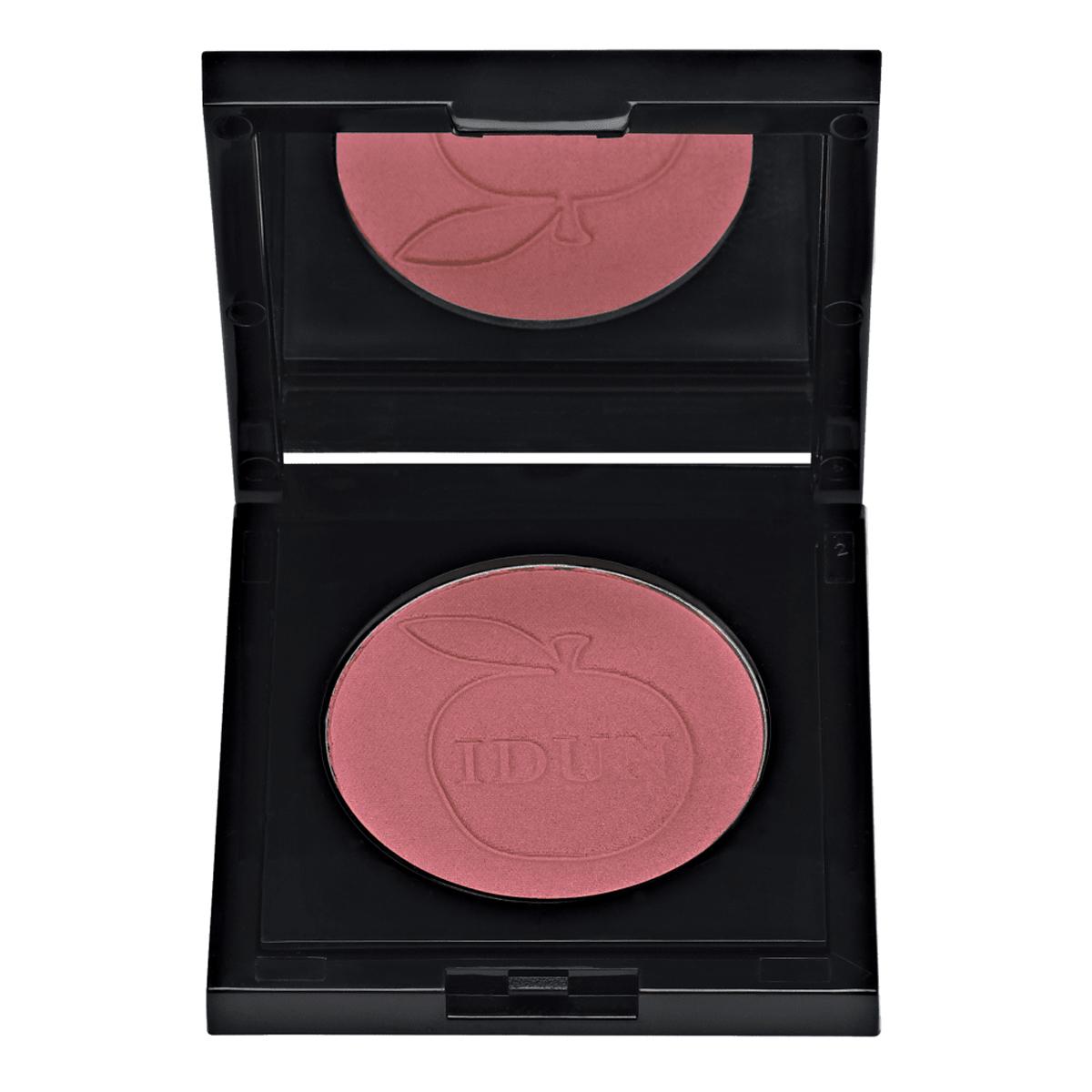 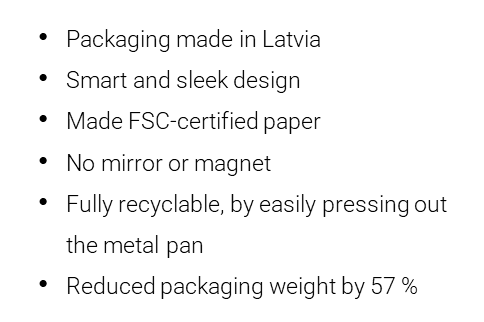 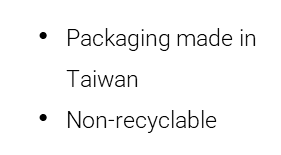 SINGLE EYESHADOW
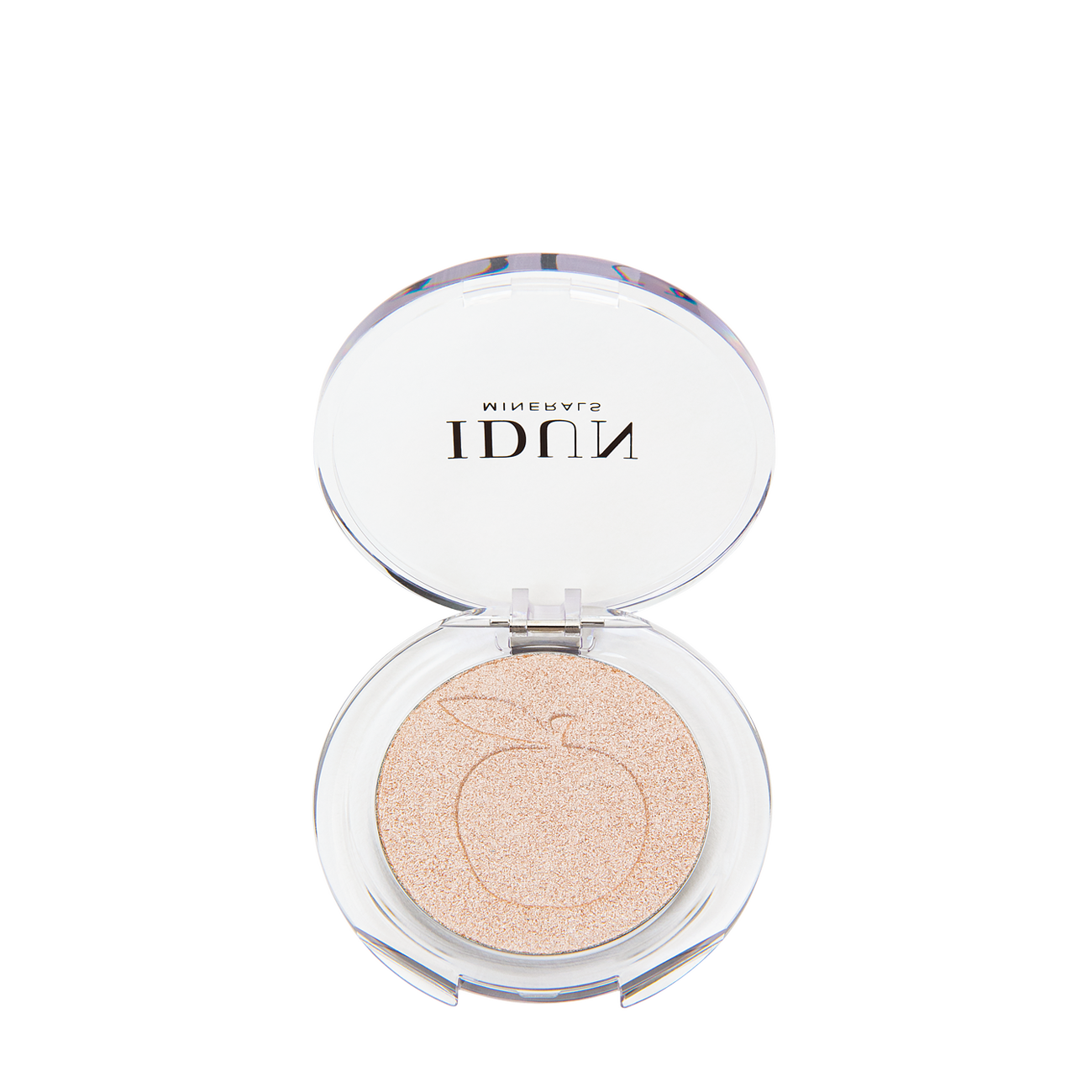 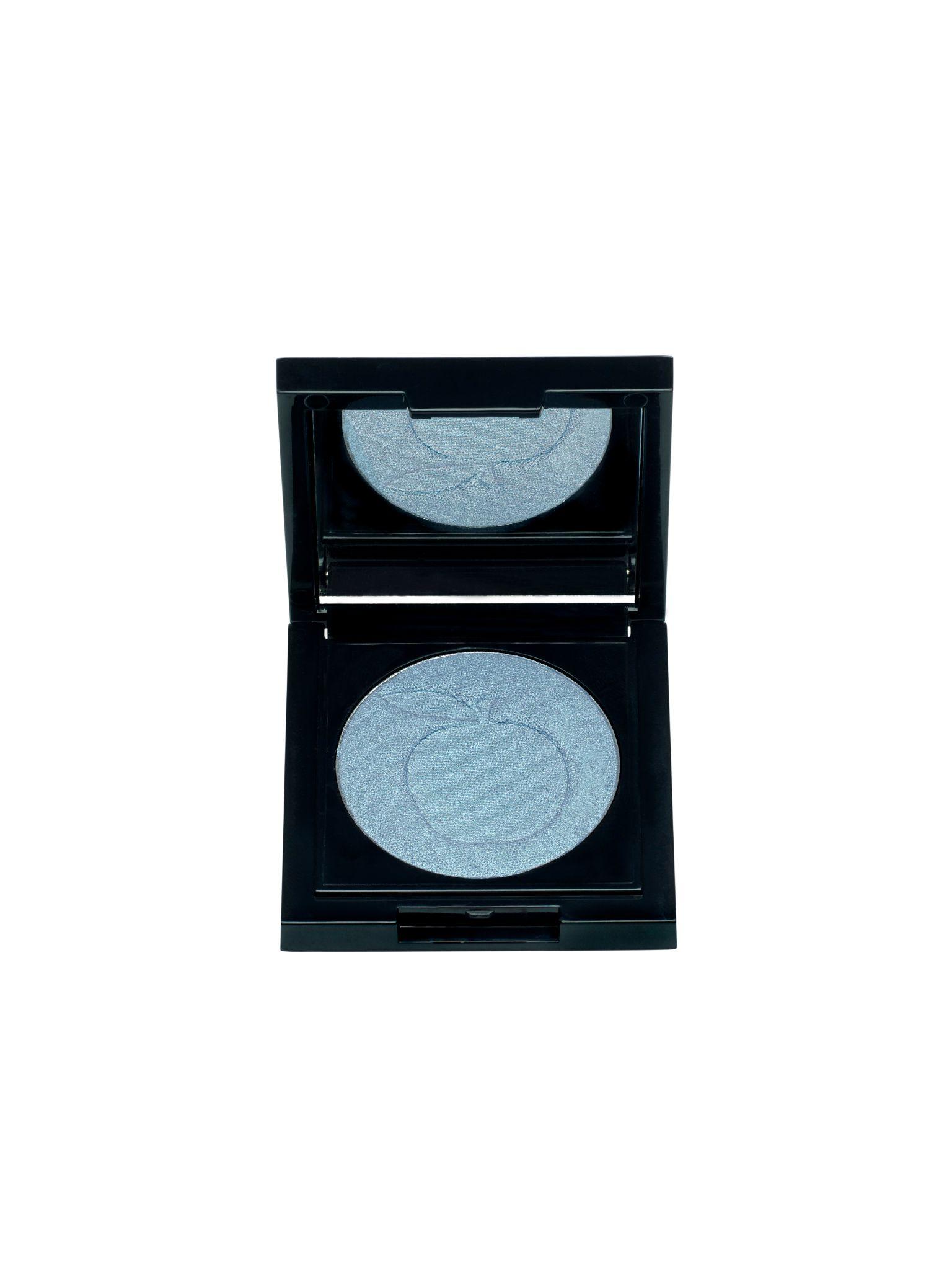 Packaging made in Italy
Reduced packaging weight by 48 % 
Improved recyclability
No mirror
Hole underneath
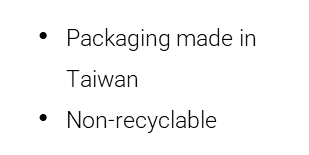 LIP GLOSS
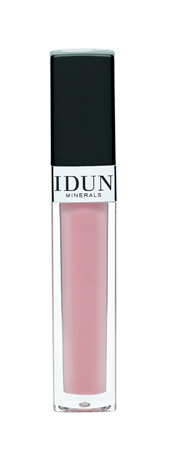 Packaging made in Germany
Reduced packaging weight by 88 % 
Improved recyclability
Less packaging, more product – now 8 ml
Outer carton FSC-certified
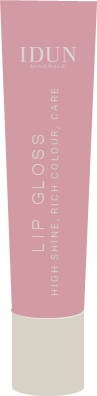 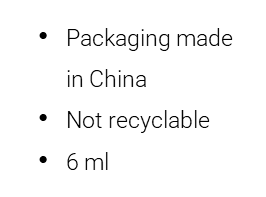 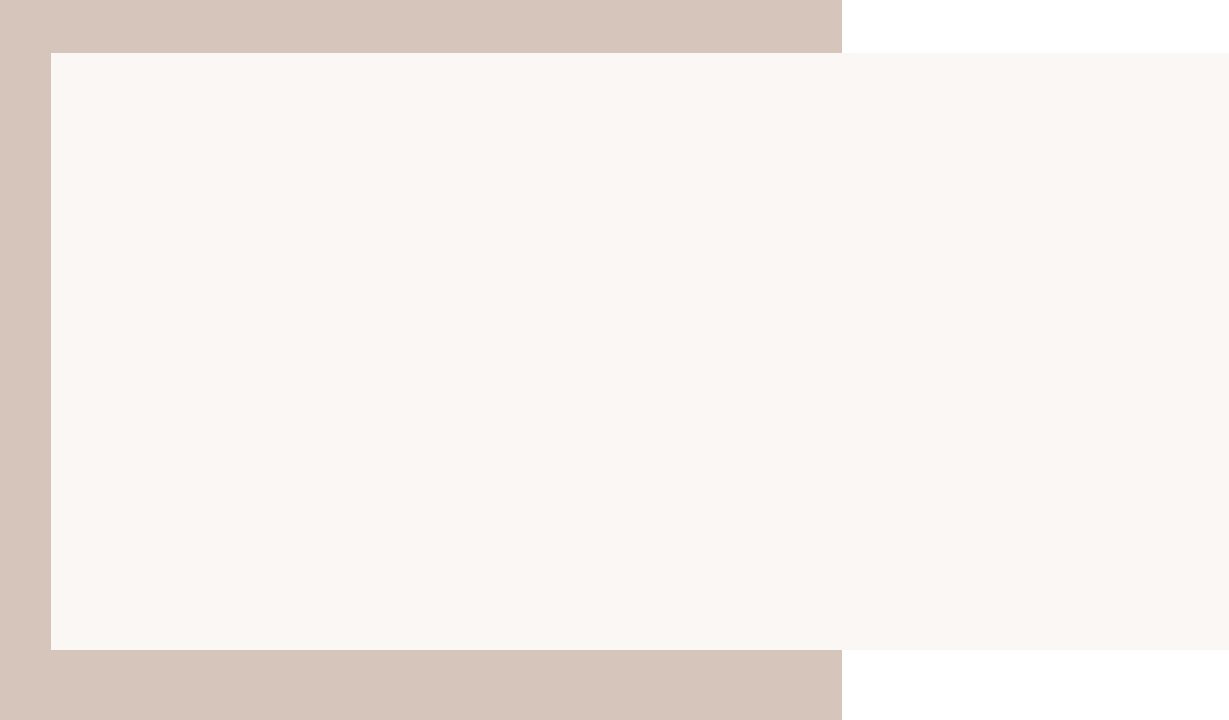 NEW DESIGN IS PHASED IN
Avoids wasting products that work perfectly fine
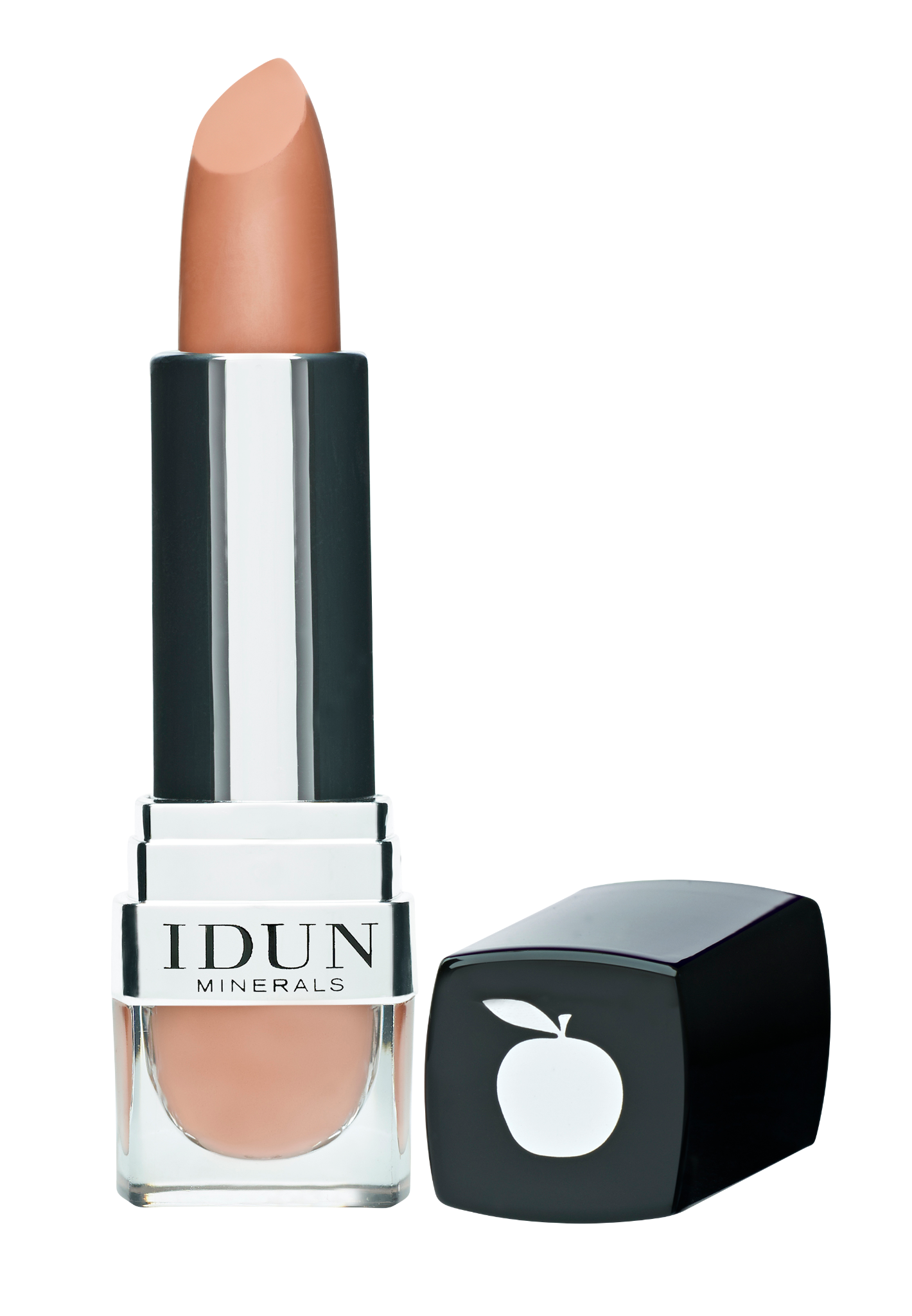 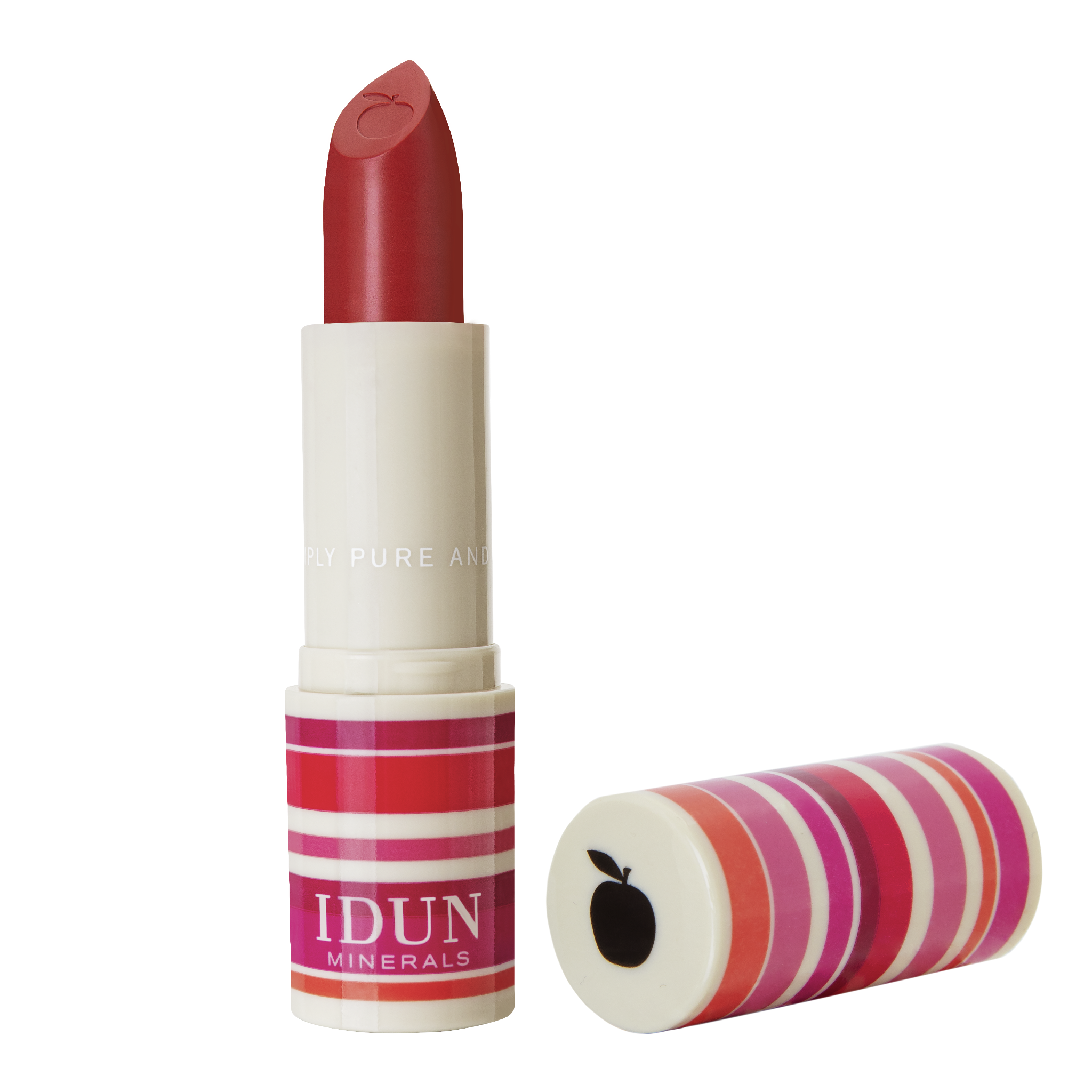 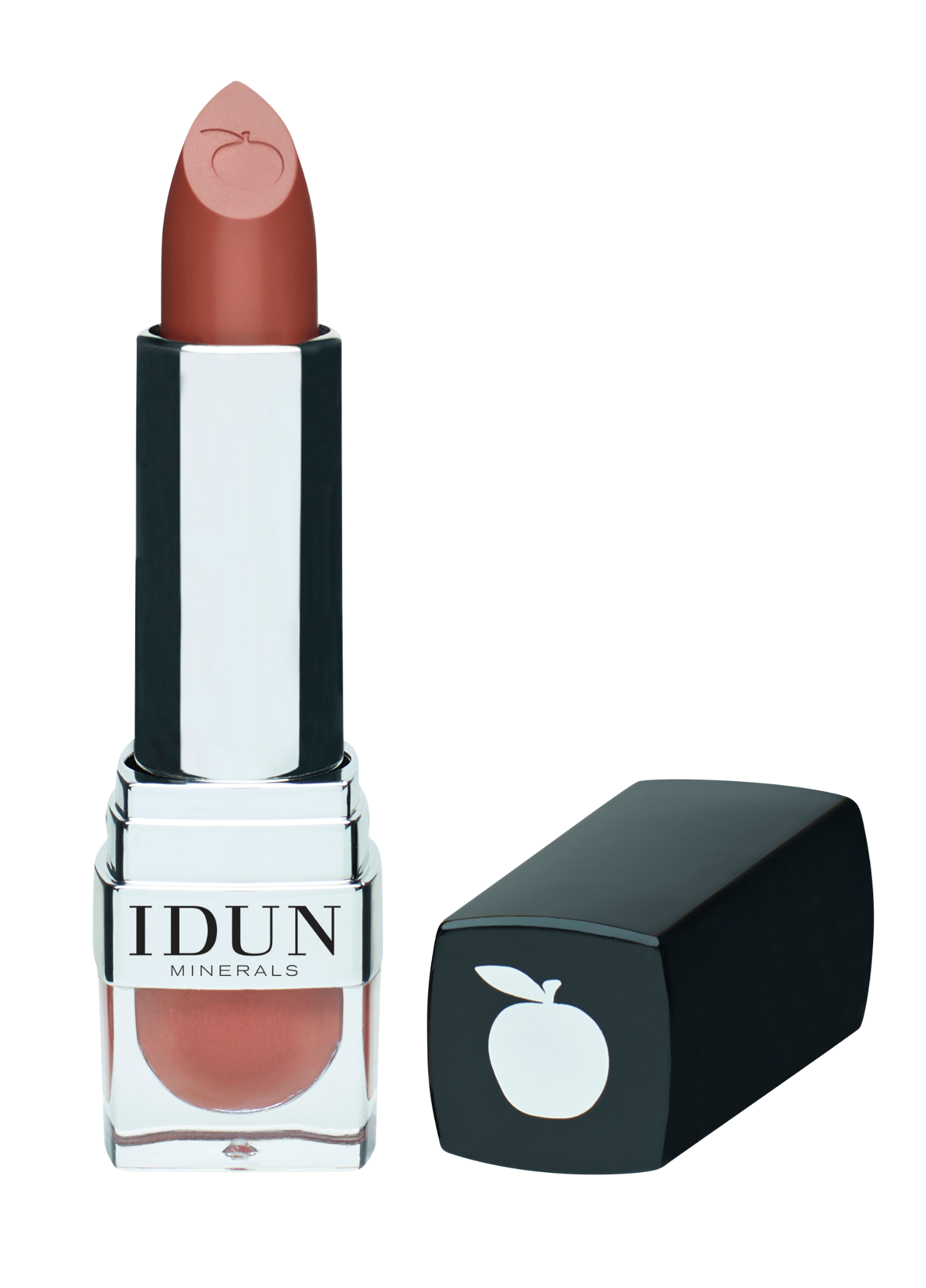 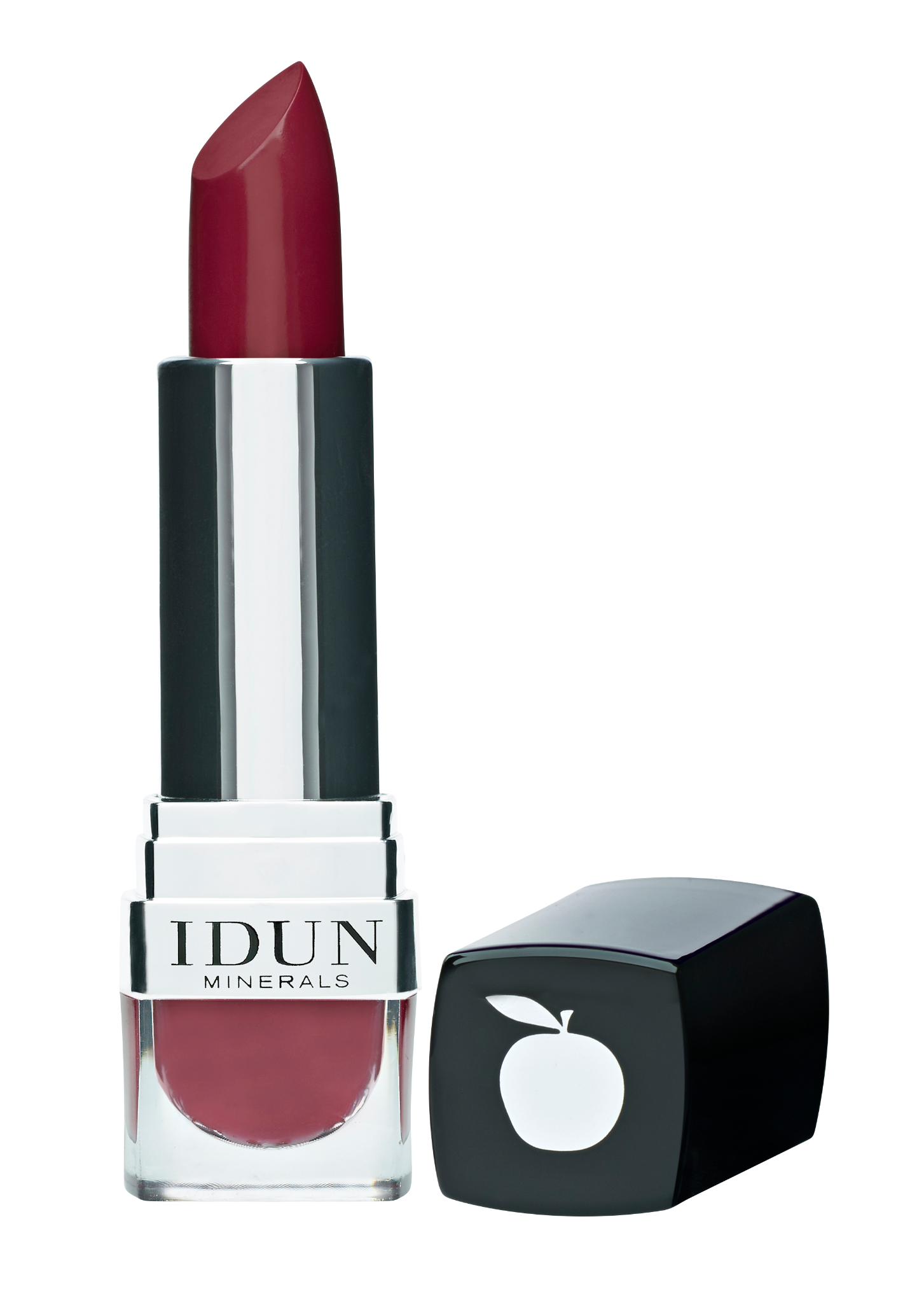 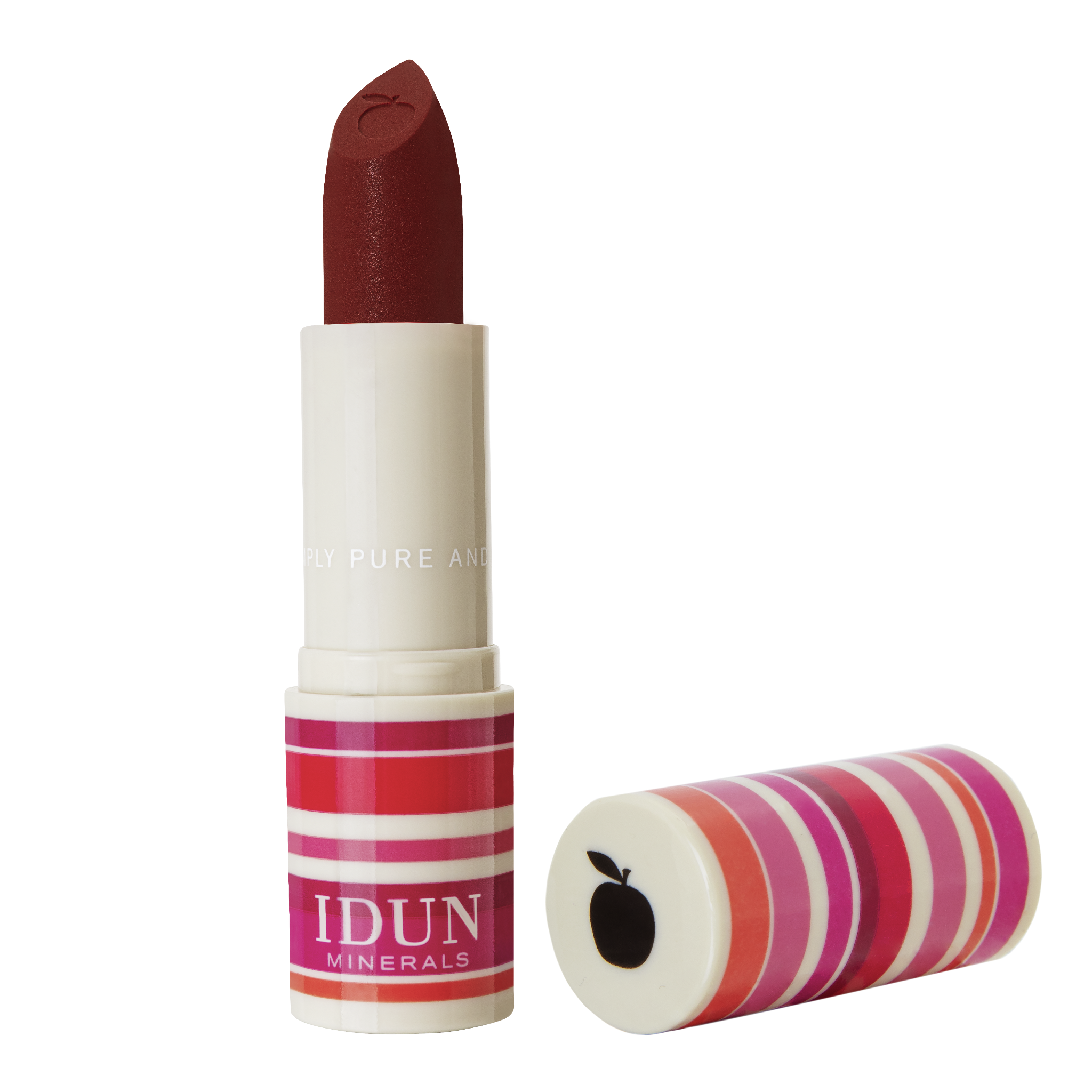 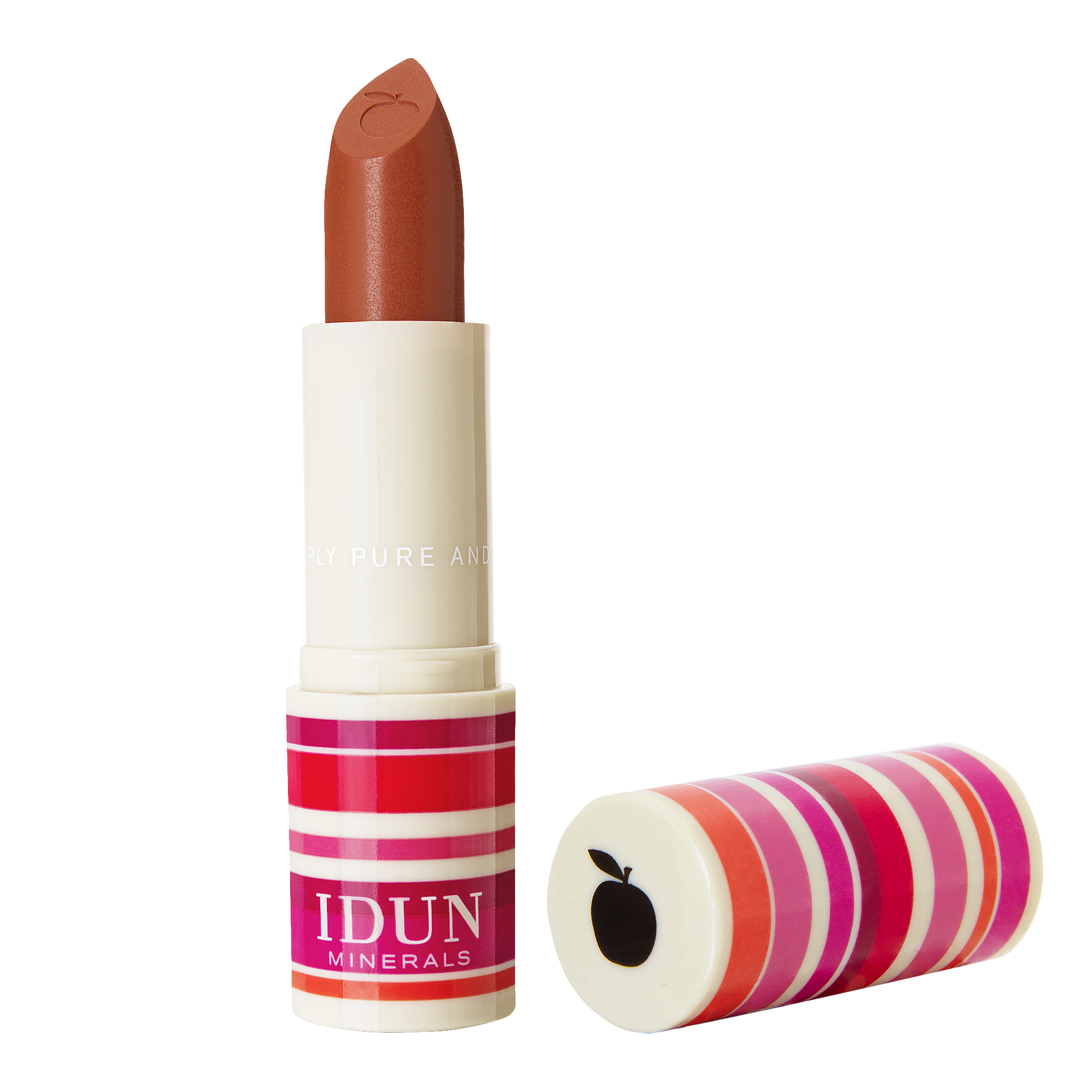 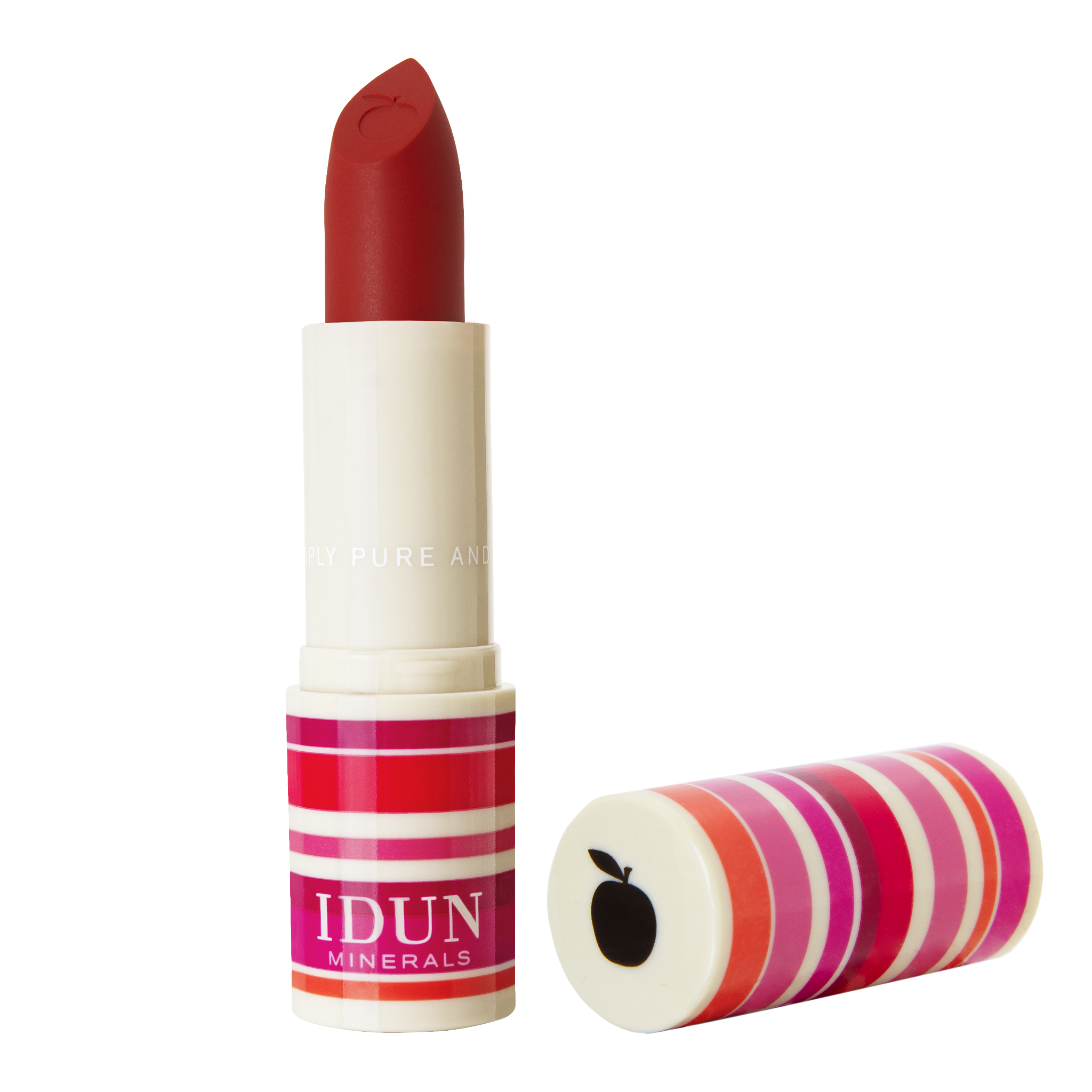 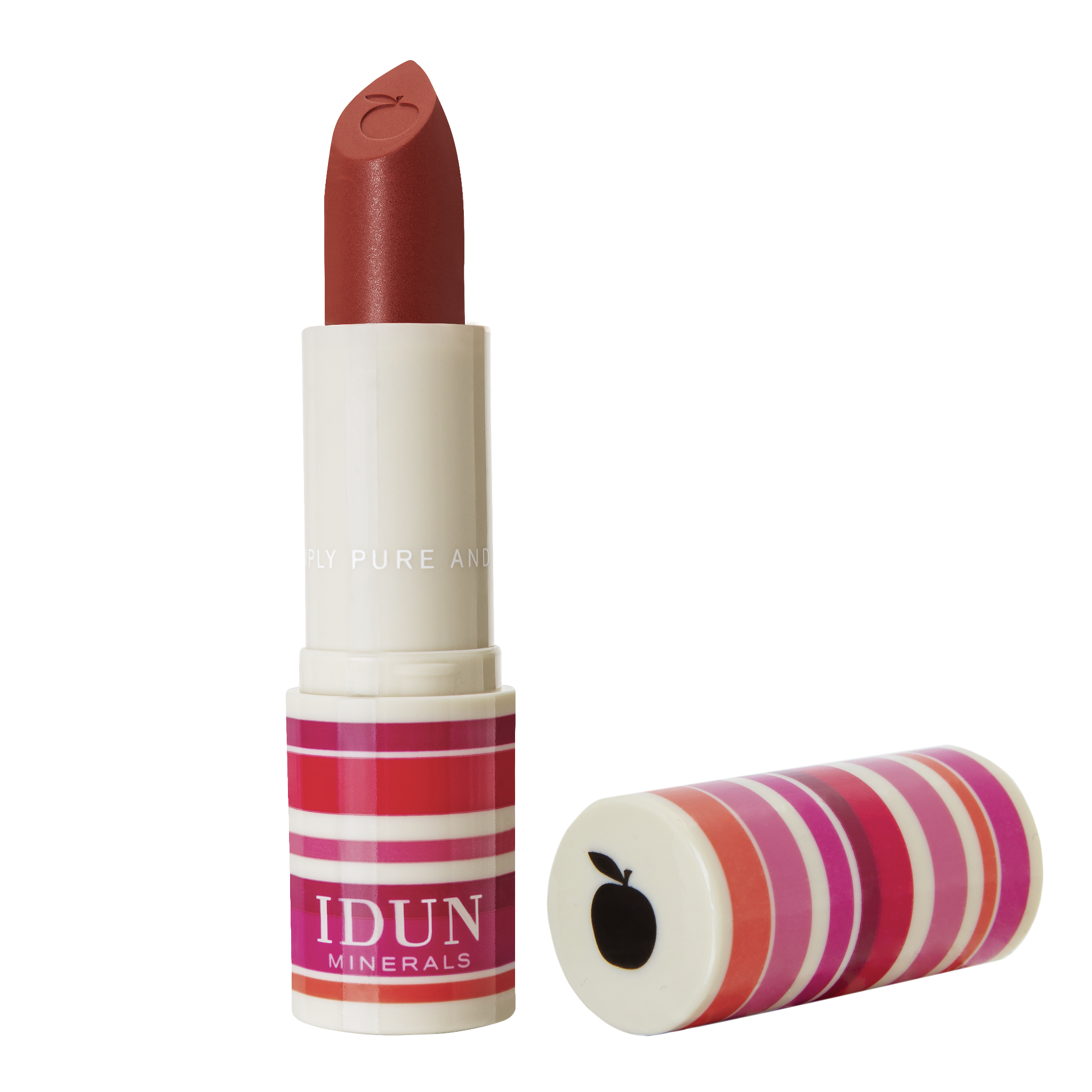 Communication is key…
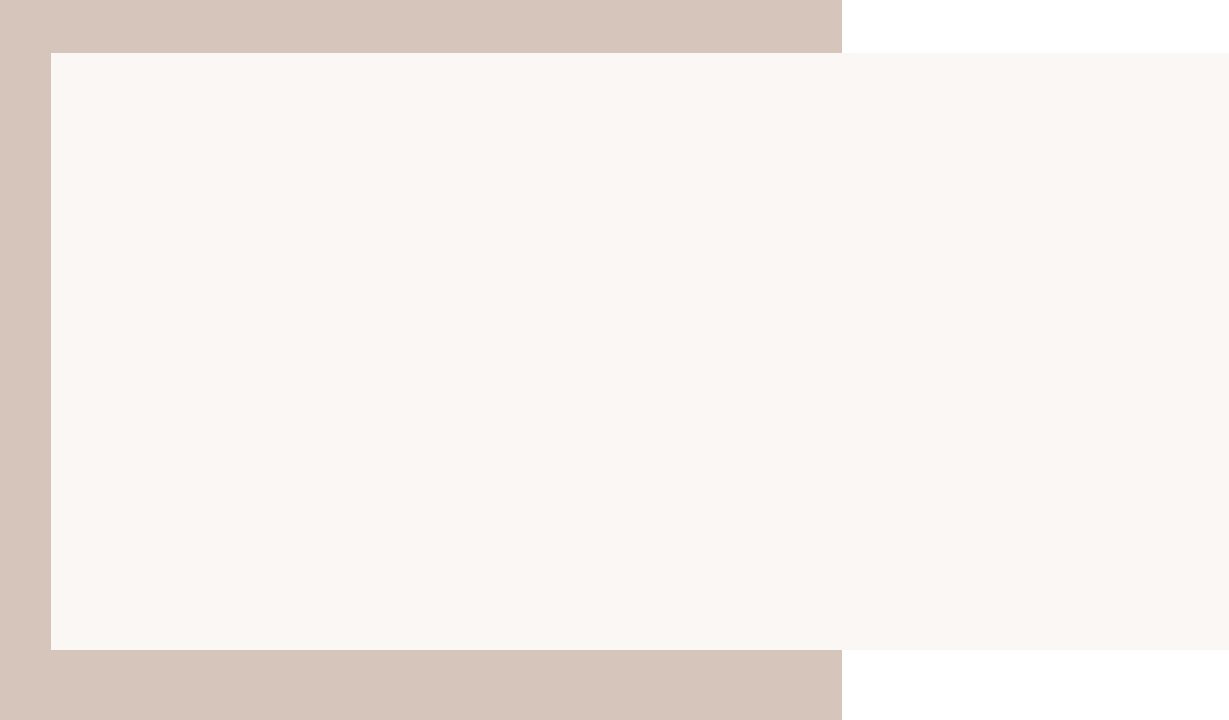 COMMUNICATION
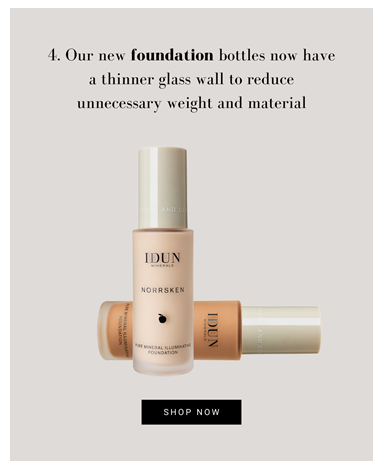 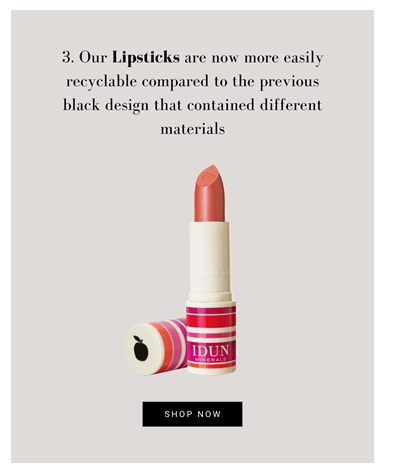 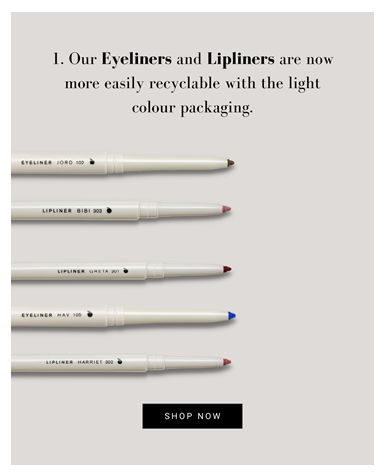 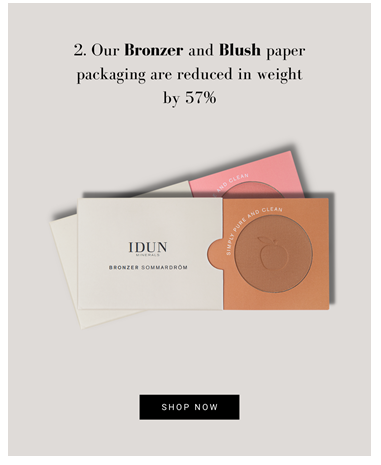 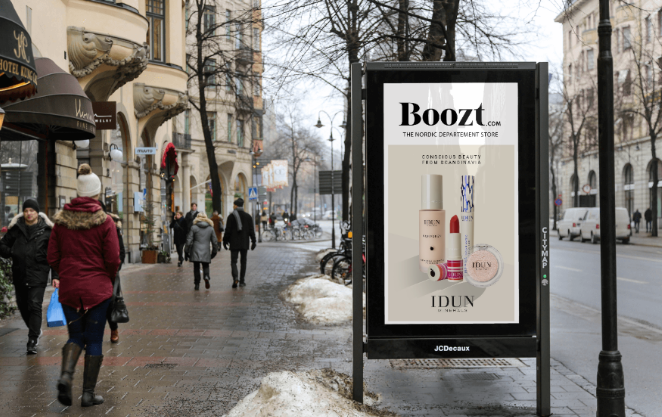 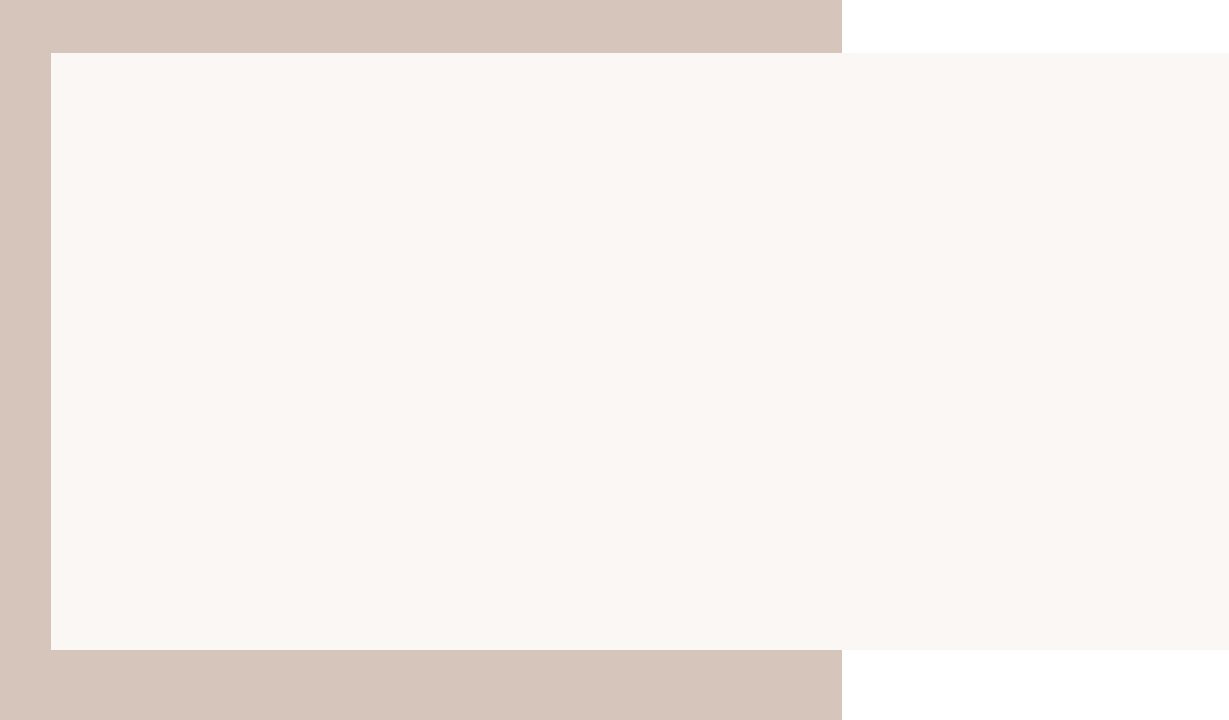 COMMUNICATION
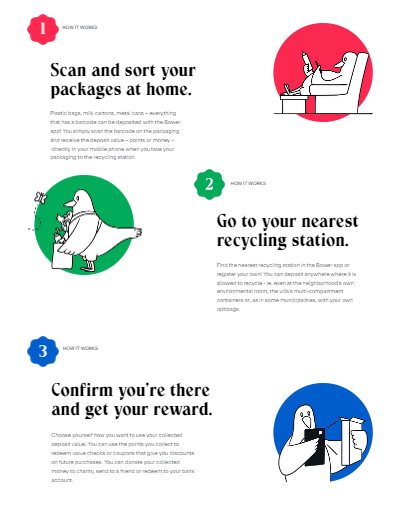 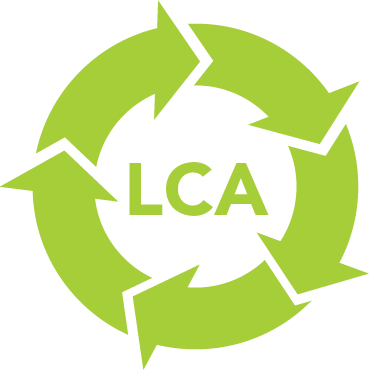 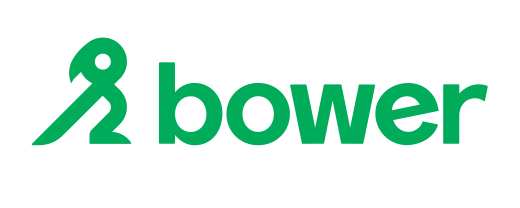 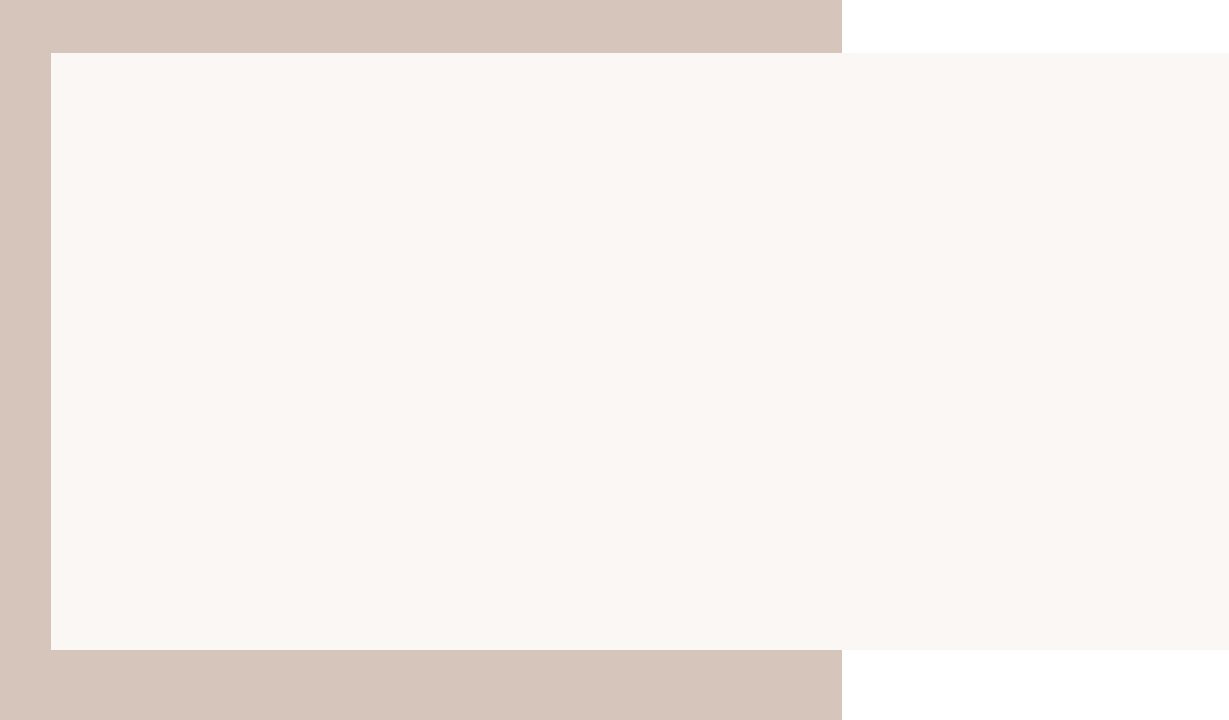 THE IMPORTANCE OF COLLECTING INFORMATION
https://www.linkedin.com/feed/update/urn:li:activity:6902544935384662016
OUR WISH LIST 
FOR A BETTER FUTURE
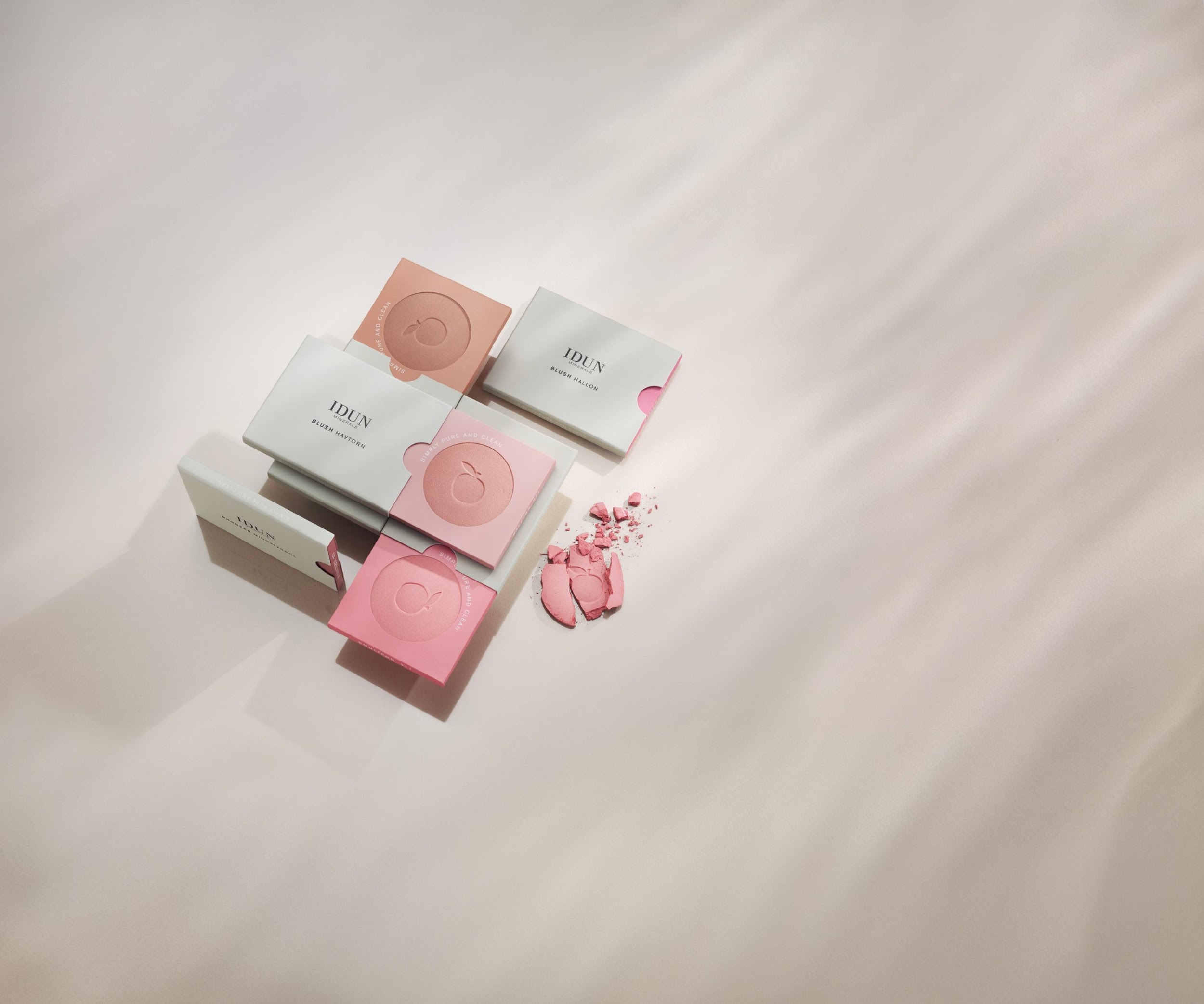 Simpler picture / logistics handling for agile solutions and no unnecessary hesitation

Communication across the entire value chain in the industry 

Light and bright, the new luxury 

Avoid “unnecessary”  regulatory and legal demands “the way it always has been done” 

Make sustainability the standard

Learn and inspire each other within the business
Z
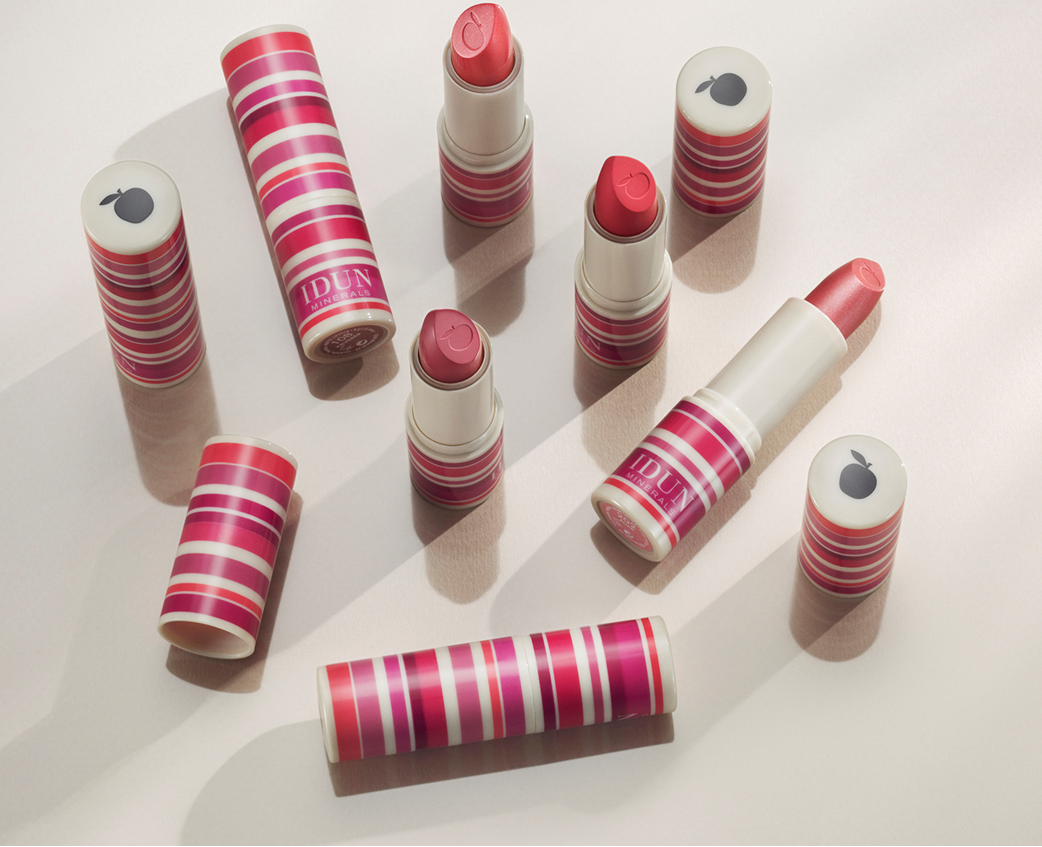 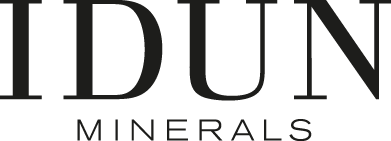 YOUR CONSCIOUS 
BEAUTY DESTINATION 
FROM SWEDEN.
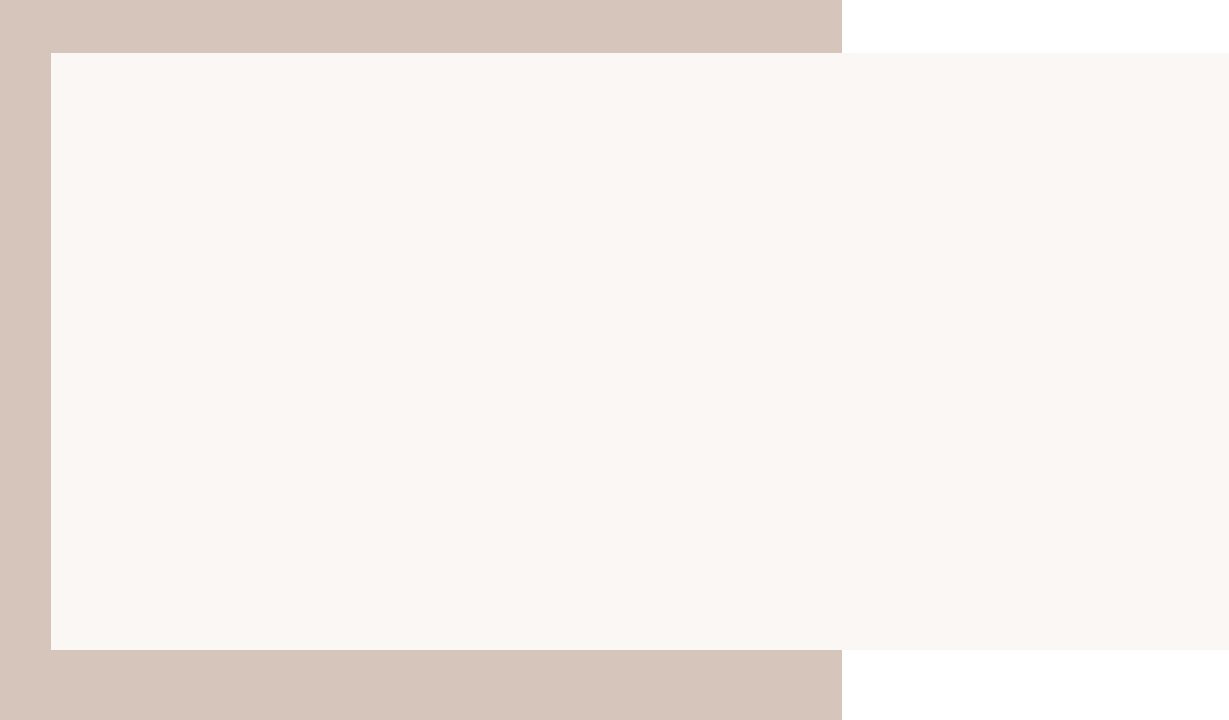 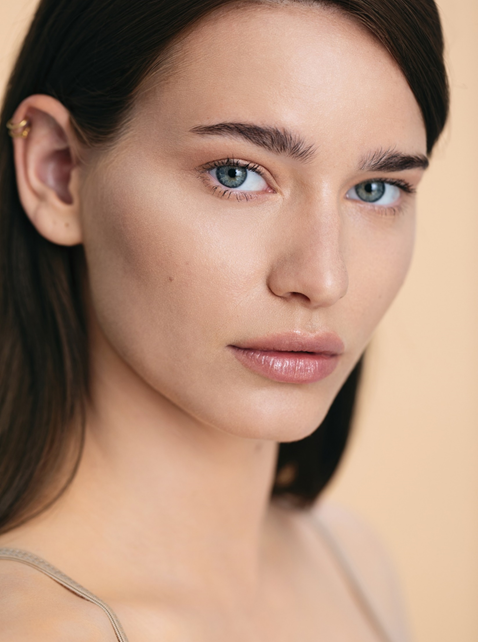 THANK YOU!